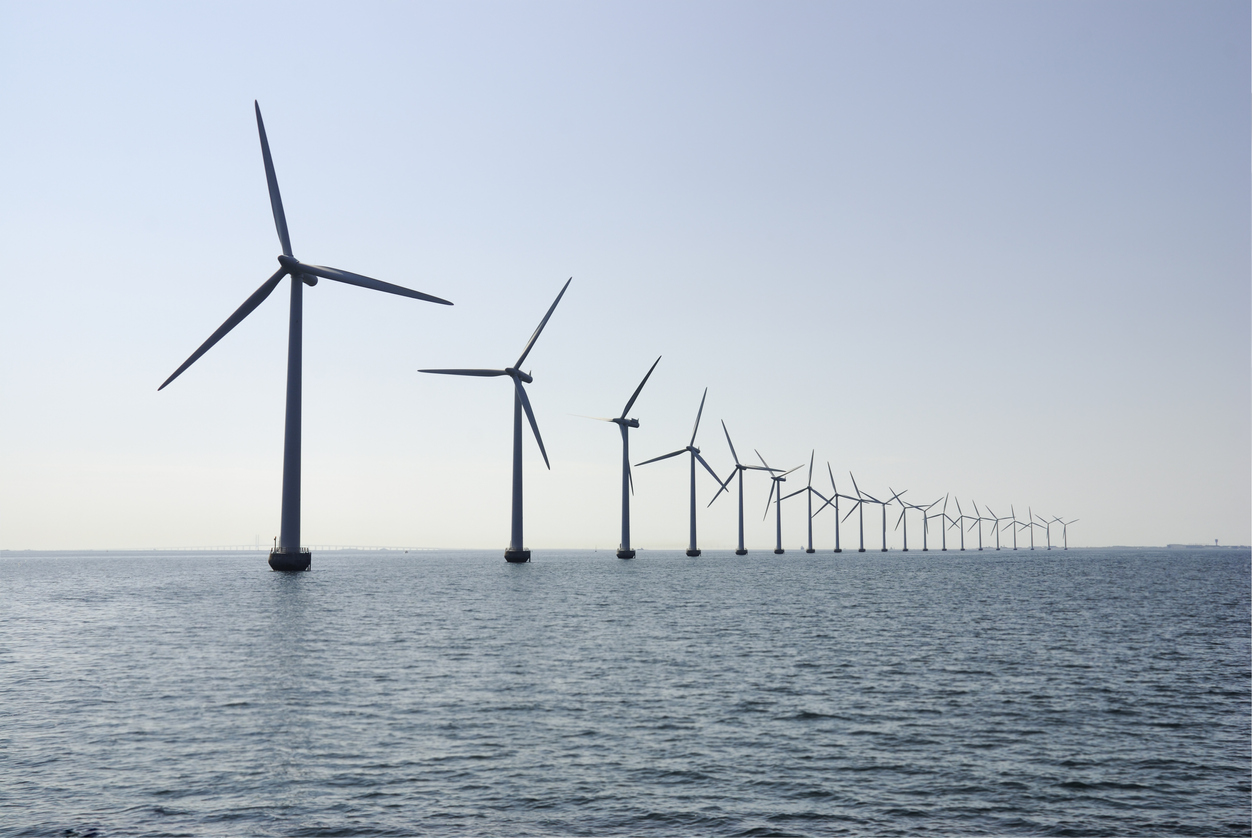 developing cost models for capital expenditures of offshore wind parksR.C Martens
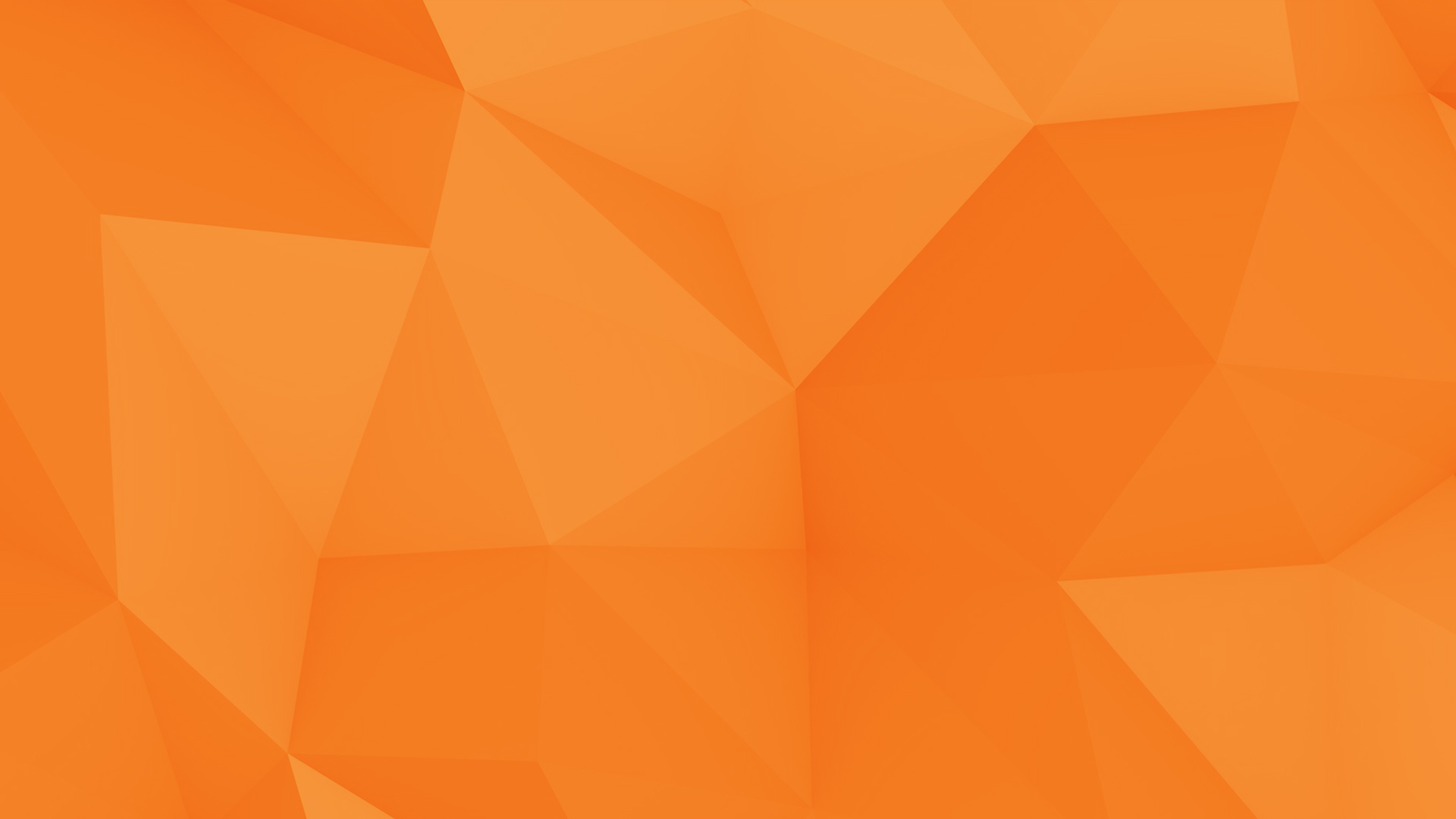 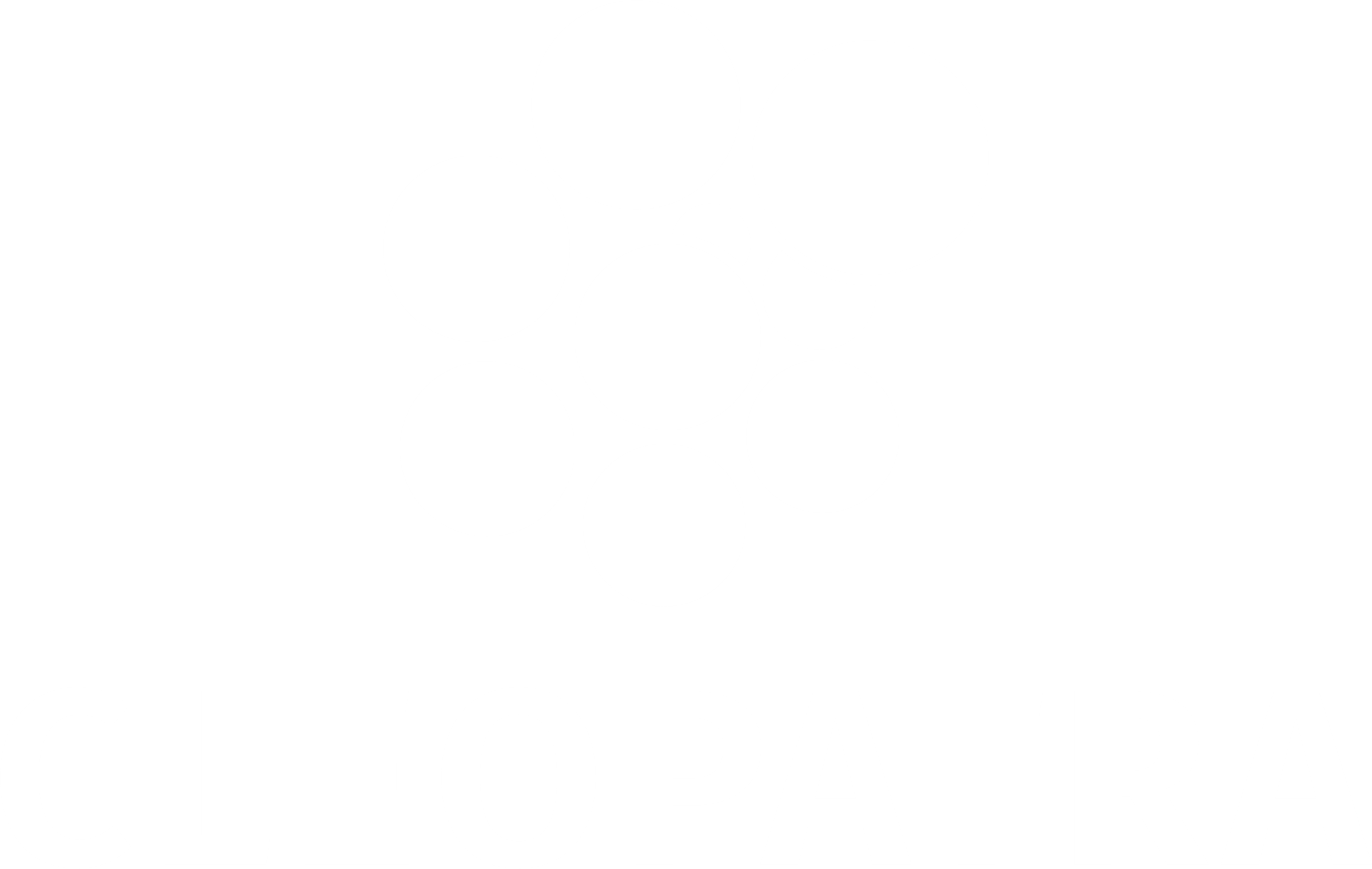 Agenda
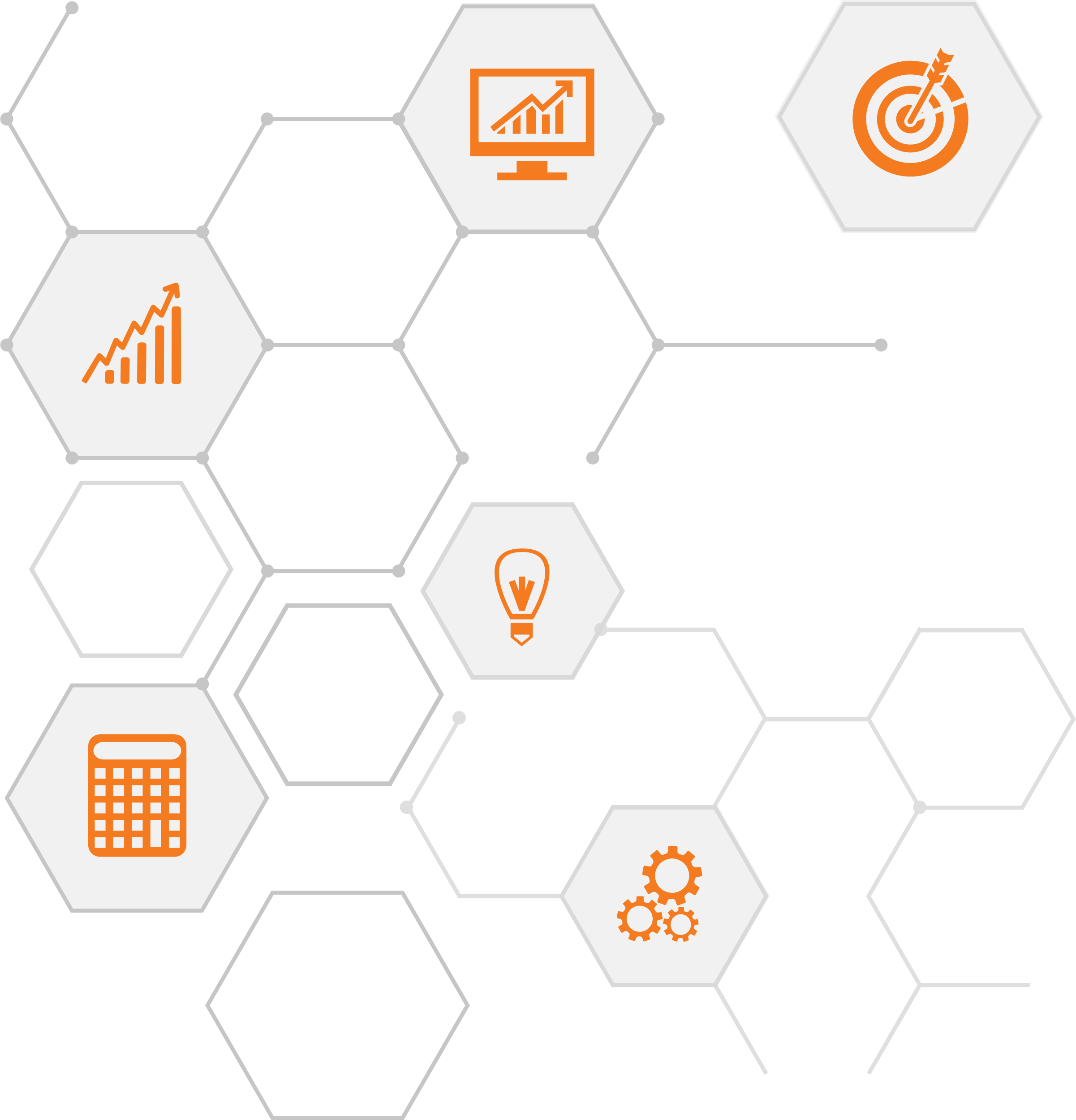 Who am I? 
Introduction
Cost modelling approach 
Choosing the right type of cost model  
High level offshore wind cost model  
Detailed offshore wind cost models 
Developing and maintaining a cost database
Q&A
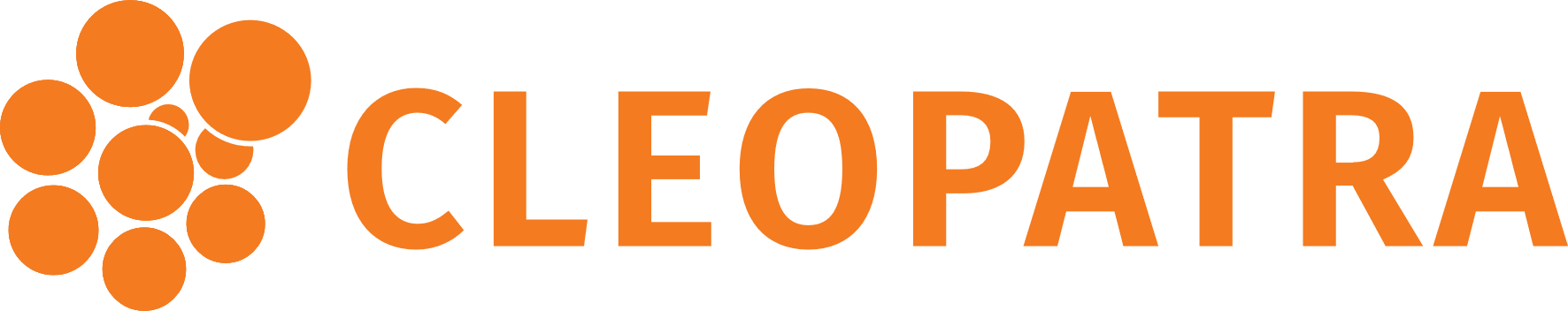 1/19
[Speaker Notes: Let me take you through the agenda. 

First, I will give you a brief introduction about myself. Then, I will introduce the subject of developing cost models for offshore wind parks. Subsequently, I will talk about a generic cost modelling approach and about the importance of choosing the right type of cost model. After that, I will talk about a high-level offshore wind cost model, developed by Cost Engineering. Then, we will take a look at some detailed cost models, also developed by Cost Engineering. Lastly, we will talk about how to develop and maintain a cost database, once the cost models are in place.  

And finally, we will end by a Q&A session. Please keep your questions till the end of the presentation.]
Speaker
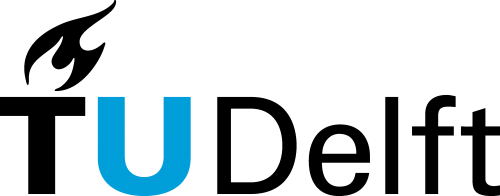 Roland Martens
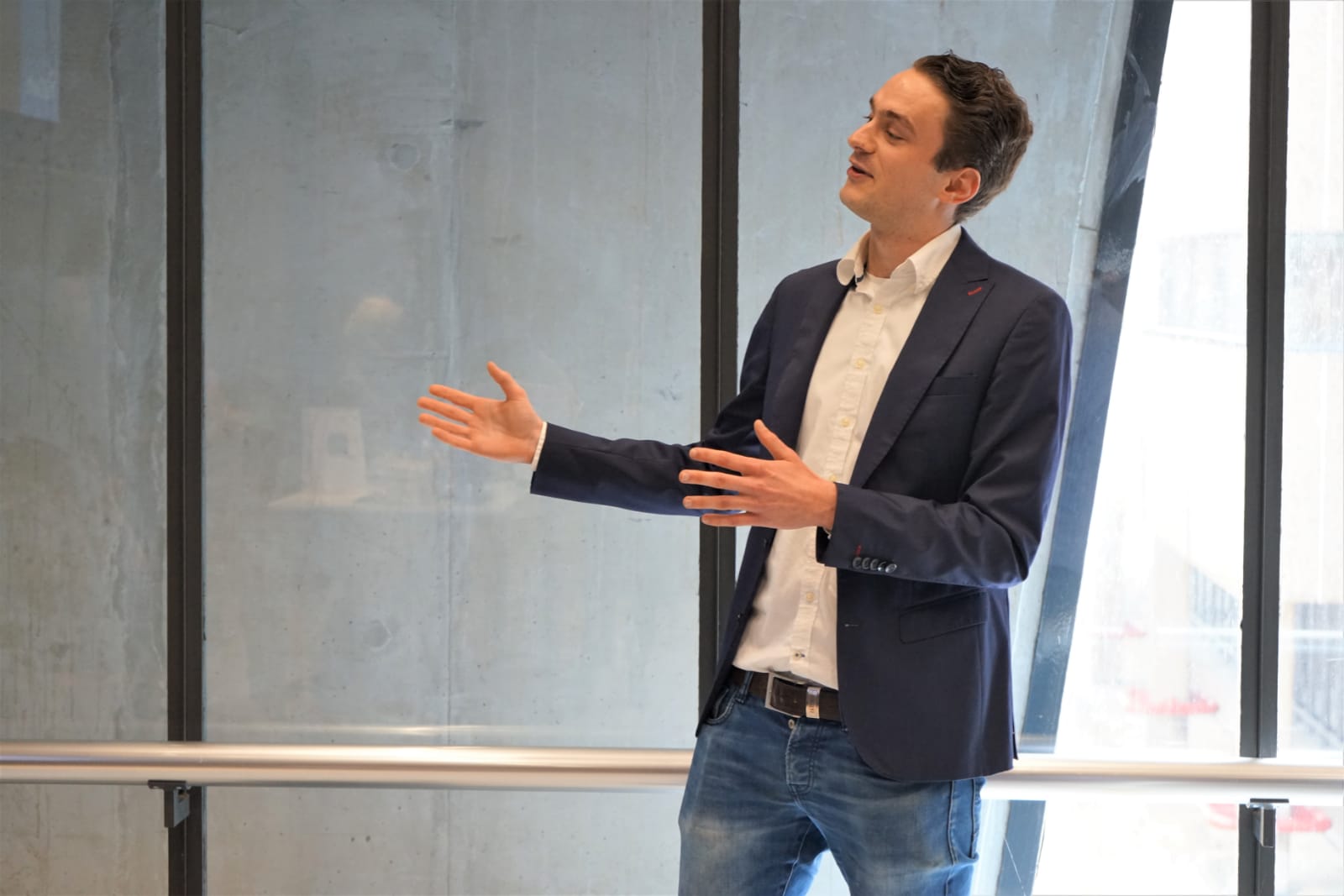 MSc, Offshore Engineering, TU Delft

BSc, Civil Engineering, TU Delft
Started my career at Cost Engineering Consultancy in December 2020

Passionate about renewable energy projects

Have been involved in the development of offshore wind cost models 

Love travelling abroad and doing sports such as running, cycling and skiing
2/19
[Speaker Notes: Let me start by introducing myself. 

My name is Roland Martens, I am 26 years old and I graduated in a Masters in Offshore Engineering at the TU Delft. 

I did a Bachelors in Civil Engineering. Ever since I started studying I have been interested and passionate about the financial aspect within engineering. That is why I decided to start my career at Cost Engineering Consultancy in December 2020. I am passionate about renewable energy projects and have been involved in the development of offshore wind cost models. 

In my spare time, I love to see the world by travelling abroad and I like doing sport such as running, cycling and skiing.]
Introduction
Importance of sustainability and renewable energy

Installation offshore wind parks has increased 

Technological developments:
Turbine capacity 
Turbine diameter 
Turbine height
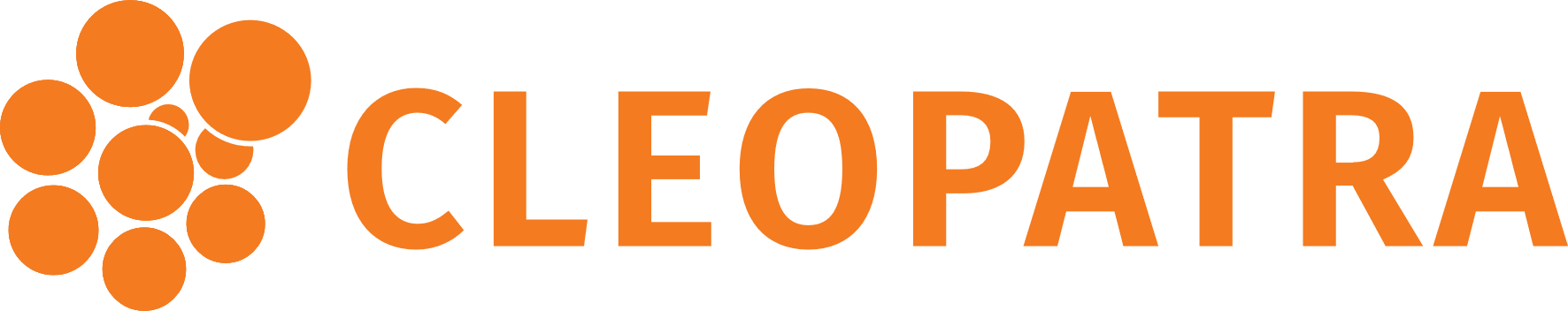 3/19
[Speaker Notes: As all of you know, sustainability and renewable energy have become extremely important in the society of today. 

Since the Paris Agreement was signed in 2016, more and more countries feel the urge to invest more in renewable energy sources. To stop climate change, we need to lower the greenhouse gases. For this to happen, we need to invest in renewable energy sources. 

I’m happy to tell you this is happening! (CLICK) As you can see in the Figure on the right, the installation of offshore wind parks has significantly increased in the last decade. 

(CLICK) Technological developments such as the increase in turbine capacity, turbine diameter and turbine height have led to larger wind farms being installed with more wind farm capacity. 

In the upcoming years, more steady growth in the installation of offshore wind parks is expected, because as you can see (CLICK), we are only at the beginning.]
Introduction
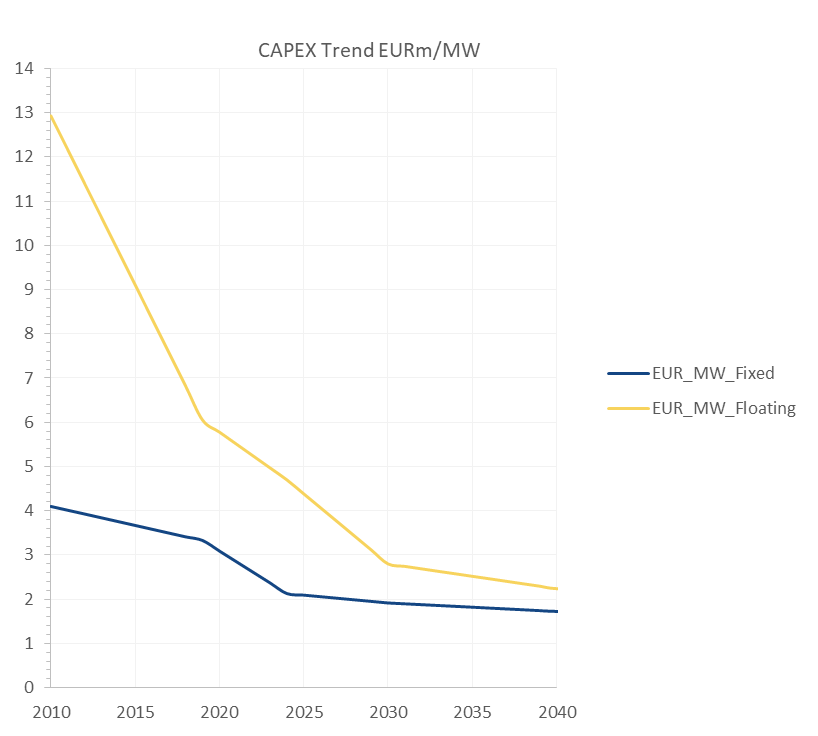 Technological developments have led to larger sizes and heavier parts of offshore wind turbines 
Leading to higher material costs 
Leading to more complex installation  

Trend: 
Lowering capital expenditures per installed MW over the last decade 

Estimating offshore wind parks
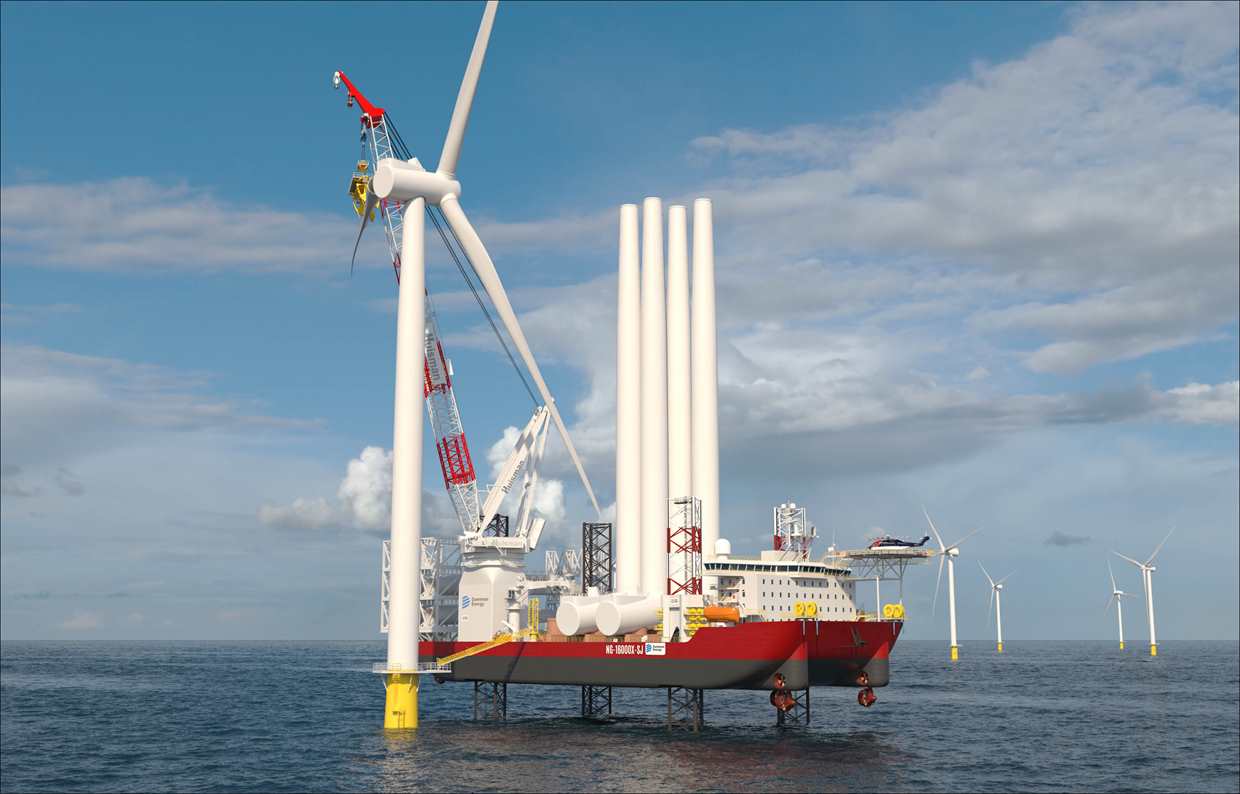 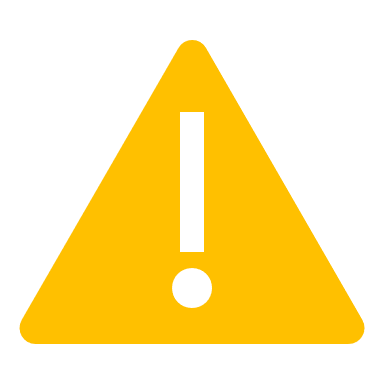 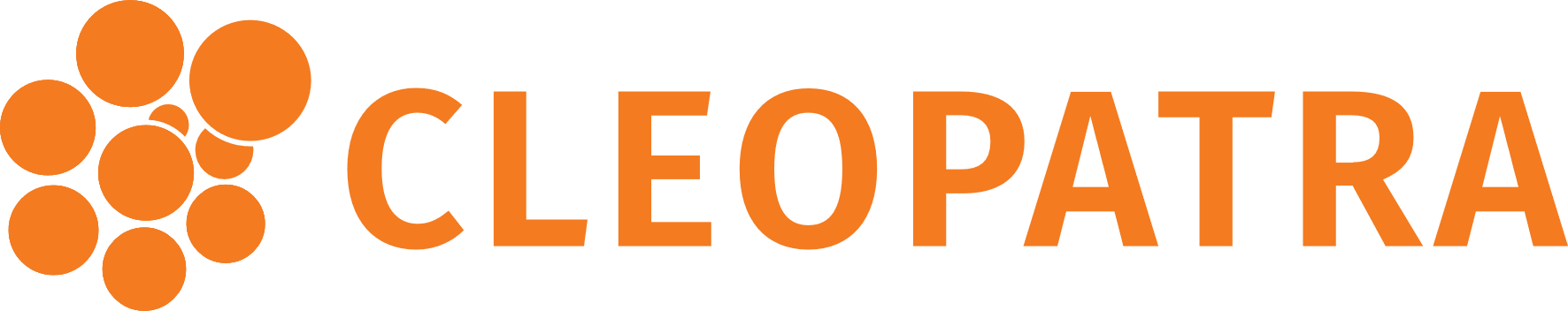 4/19
[Speaker Notes: These technological developments have led to larger sizes and heavier parts of offshore wind turbines. For example, tower sizes and rotor blades have increased in size. Generally speaking, this leads to higher material costs, since more material is needed. In addition, you may expect more complex installation, since heavier parts need to be installed during installation. 

The funny thing is, however, that these larger material volumes and more complex installations have not led to higher capital expenditures. (CLICK). In fact, the trend we see over the last decade is that the capital expenditures per installed MW have dropped. If you look at the graph on the slide, we can see significant dropping of the average capital expenditures per mw price. This means that due to the large market growth in the offshore wind industry, costs are dropping. More know how and more suppliers, in the end lead to lower costs.

So, what can we do with this information about the average capital expenditures of offshore wind parks? 

We can make cost models to estimate the costs of offshore wind parks, which is what I am going to talk to you about the rest of this presentation.]
Cost modelling approach
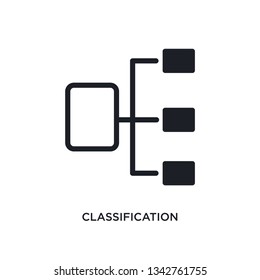 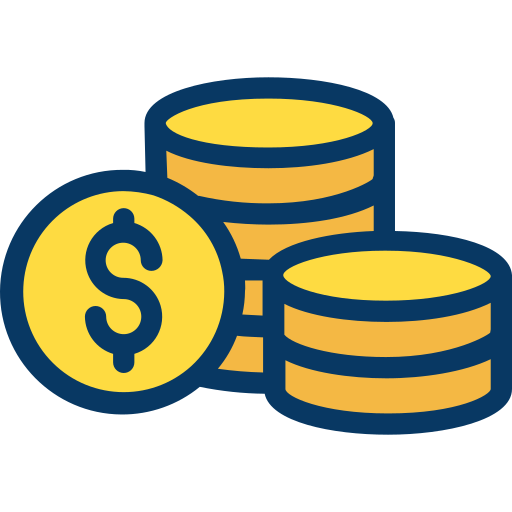 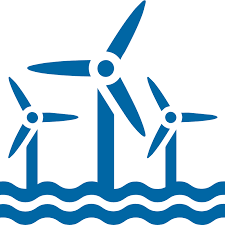 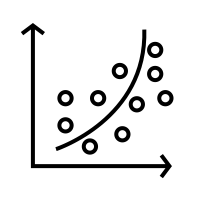 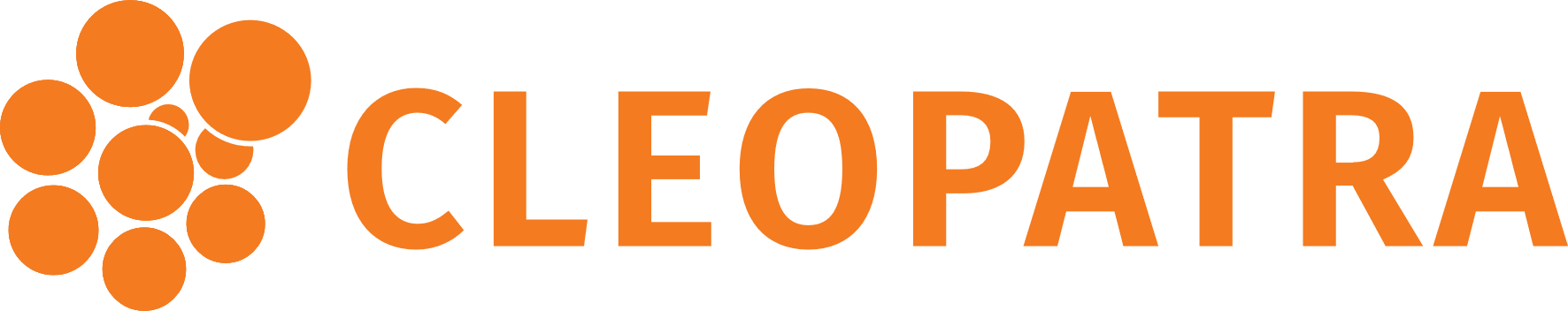 5/19
[Speaker Notes: So, how do we develop a cost model for an offshore wind park? 

To be able to make a cost model for offshore wind parks, it is possible to make use of the cost modelling approach. I will guide you through the steps of such an estimating approach, specifically for the offshore wind park. 

The first, and certainly the most important step, is to gather cost data for the cost modelling. Without cost data, it is not possible to come to an early phase estimate. In this case, we are talking about the cost data for the offshore wind parks. 

The second step, is to classify the cost data you have, in this case of an offshore wind park. This means splitting up the cost data in groups such that we get a breakdown of costs. For an offshore wind park, these elements for instance include the wind turbines, foundations, cables and substations. 

Once the classification of cost data has been completed, we can start to zoom in. Per element, there are certain key cost drivers. These make up the cost variables for each sub-element. For example, the turbine capacity is the main cost driver for the wind turbine itself. 

When the most important cost variables have been defined per sub-element and we have the cost data, we have the information to make cost models. Regression analysis is the most logical analysis to do.]
Choosing  the right type of cost model
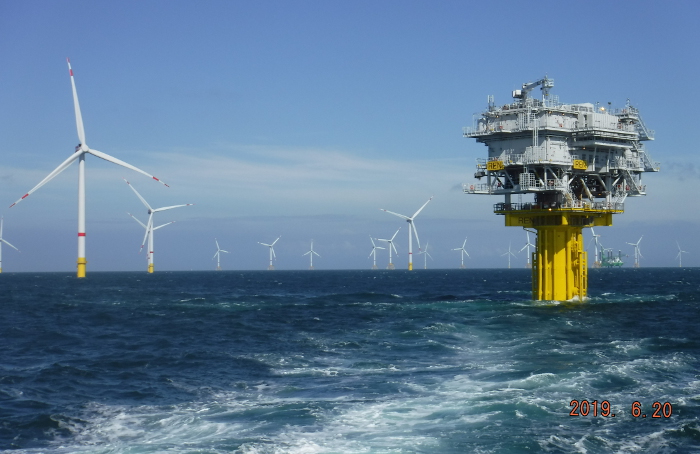 Objects – High level estimate
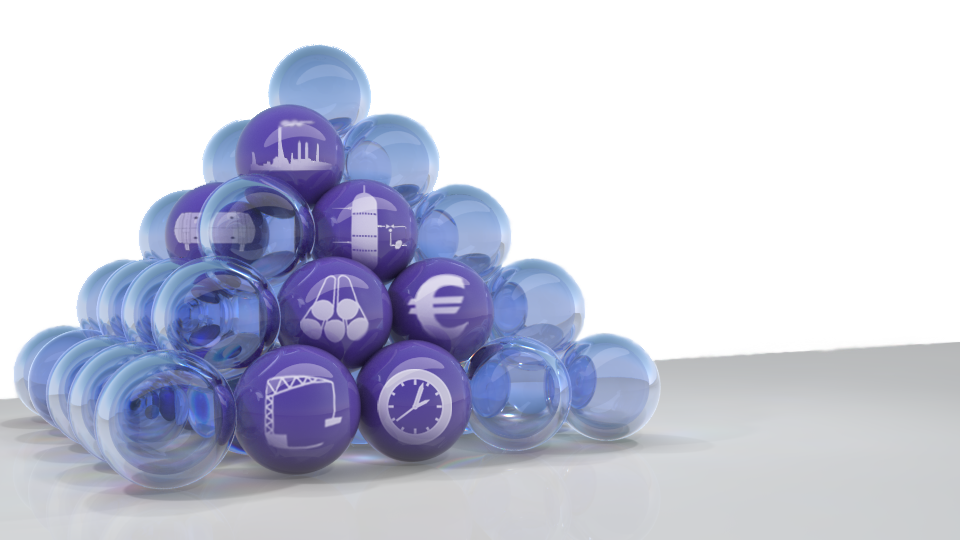 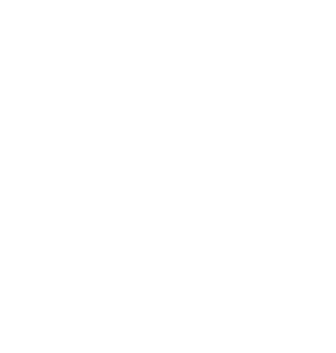 Information available
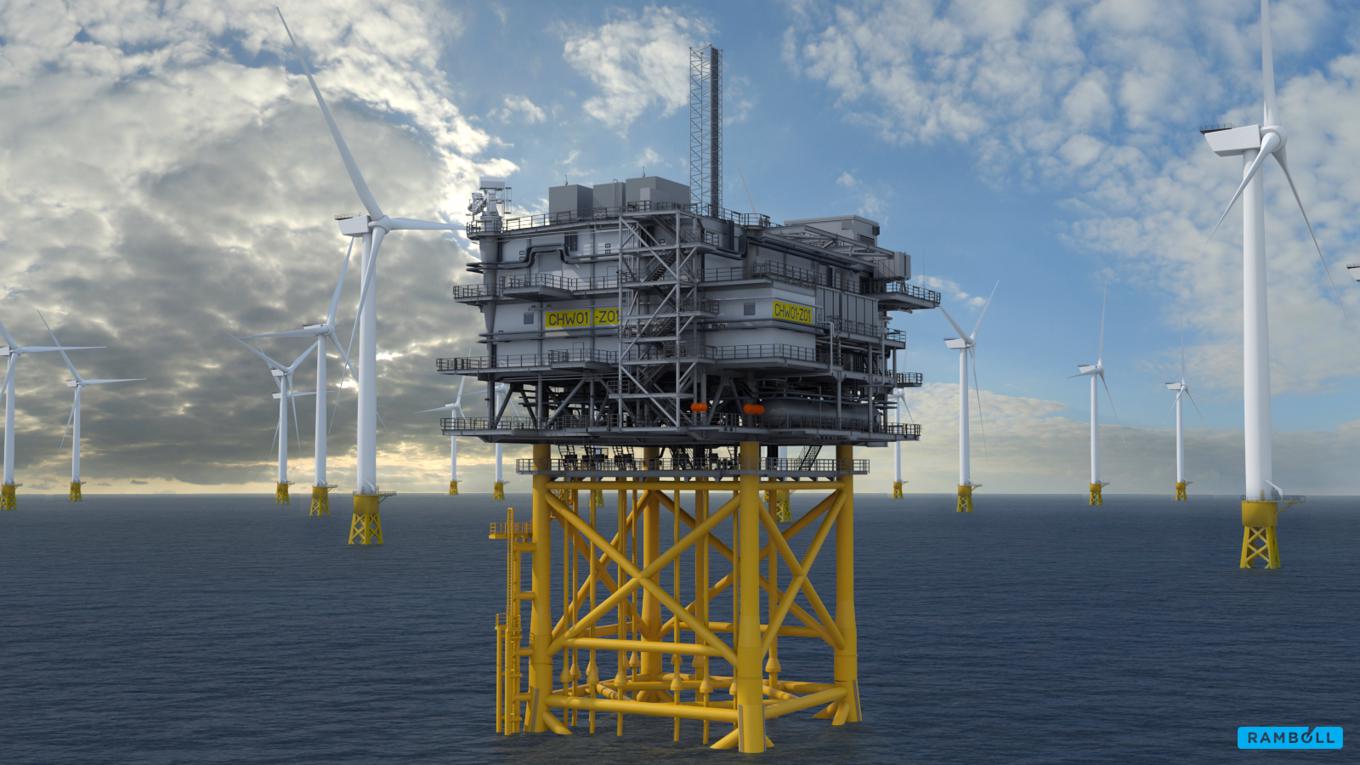 Composites
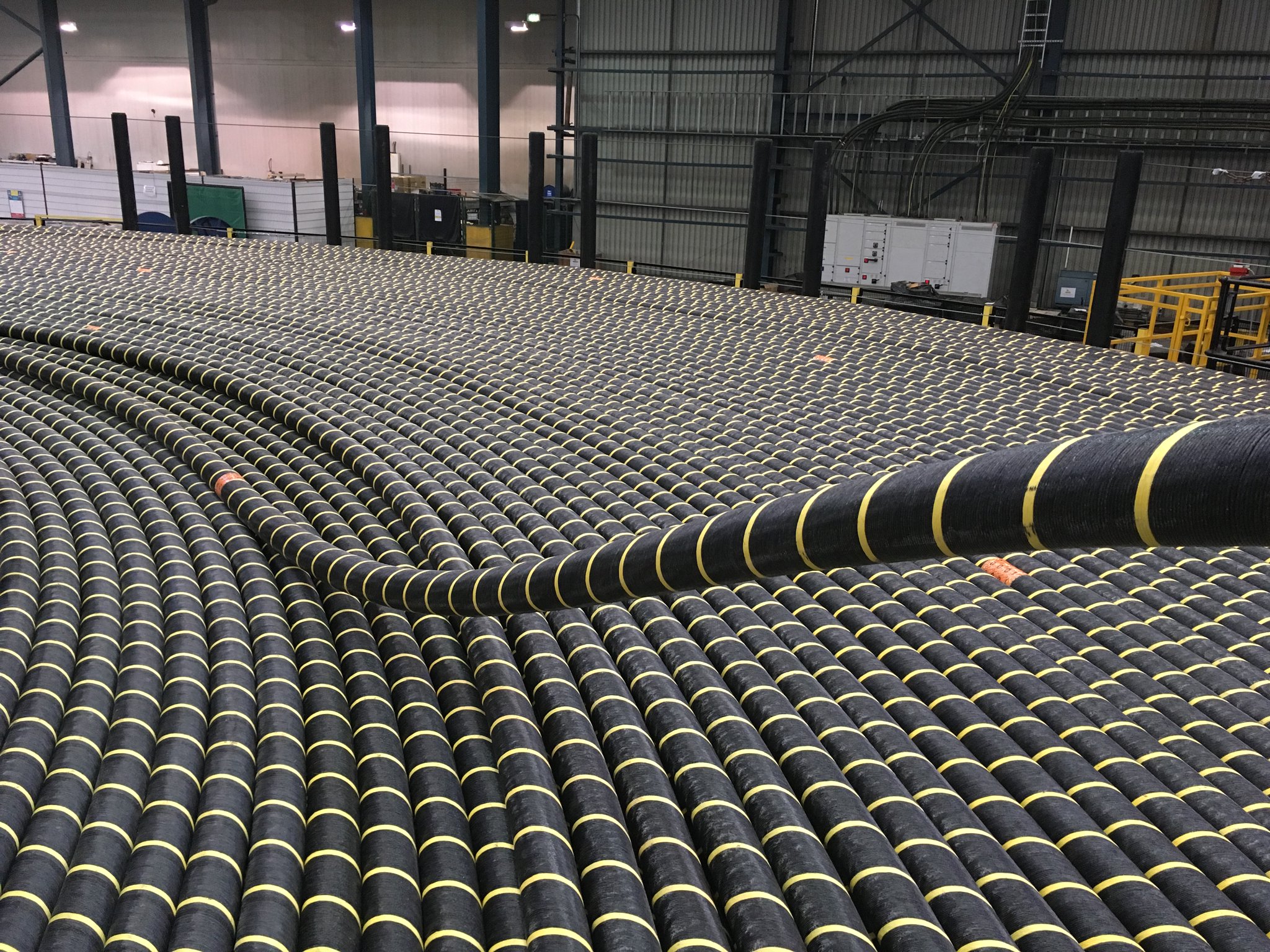 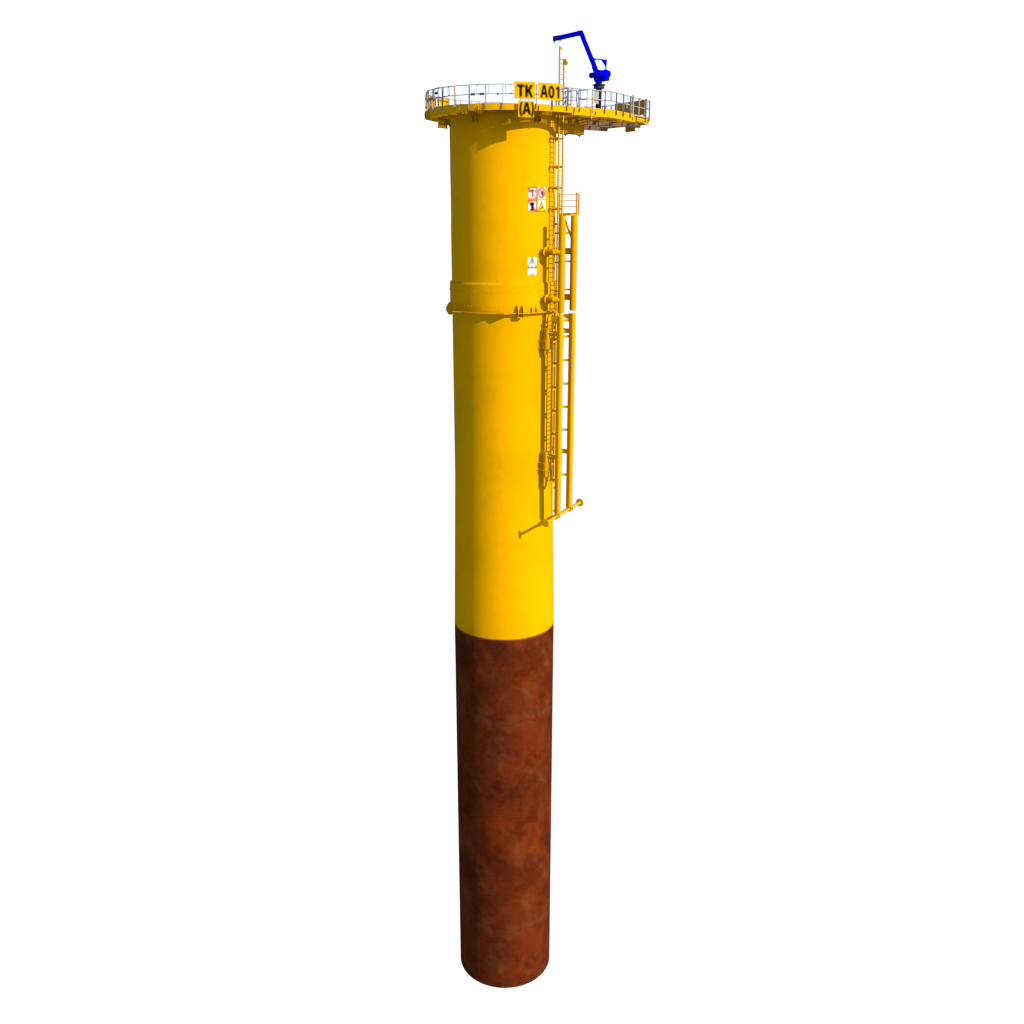 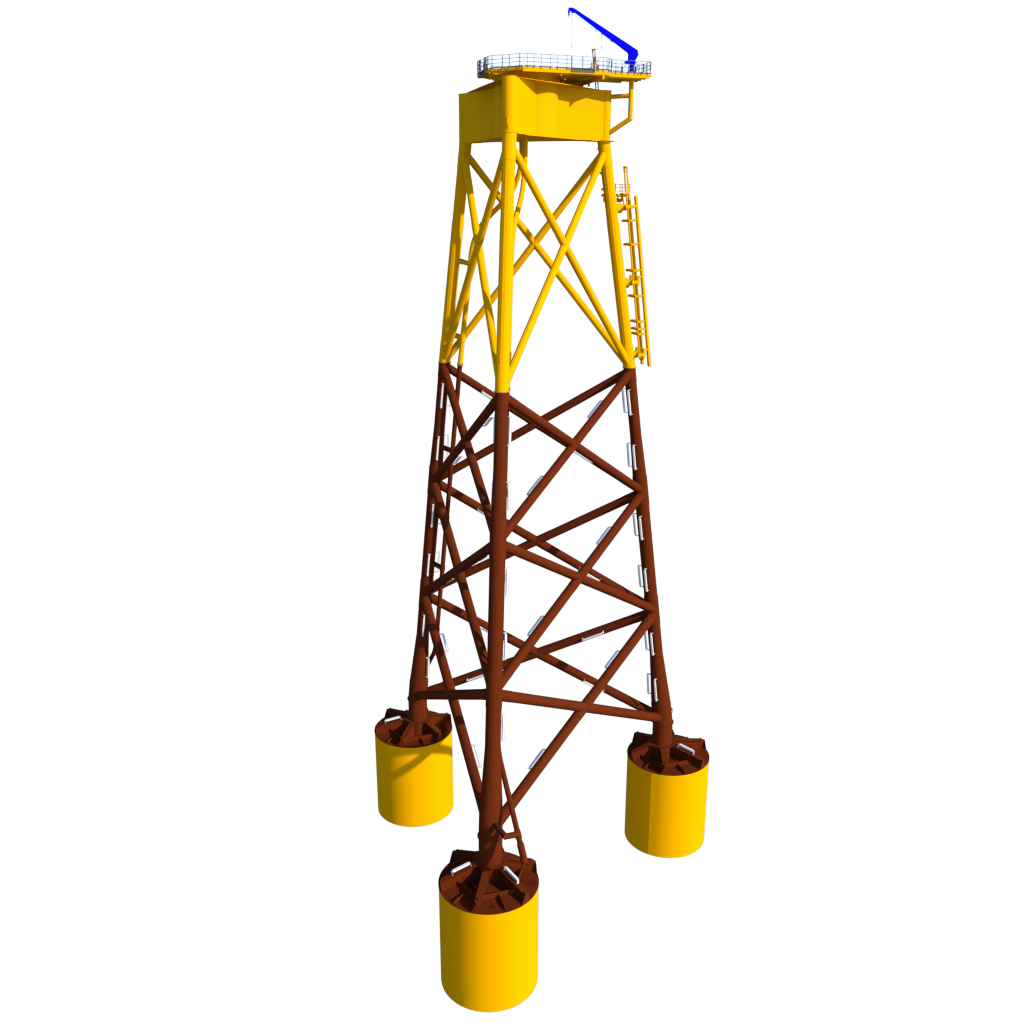 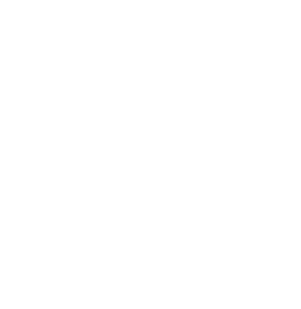 Bill of Quantities
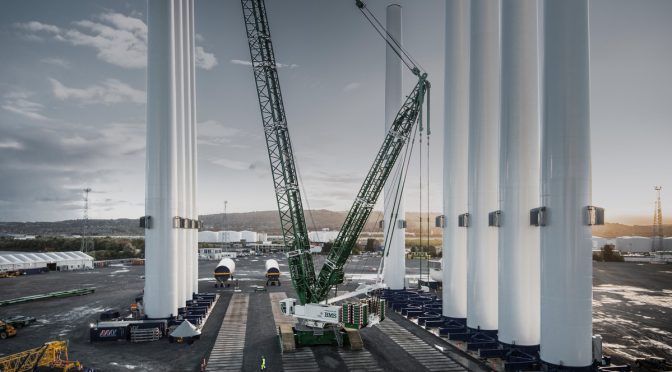 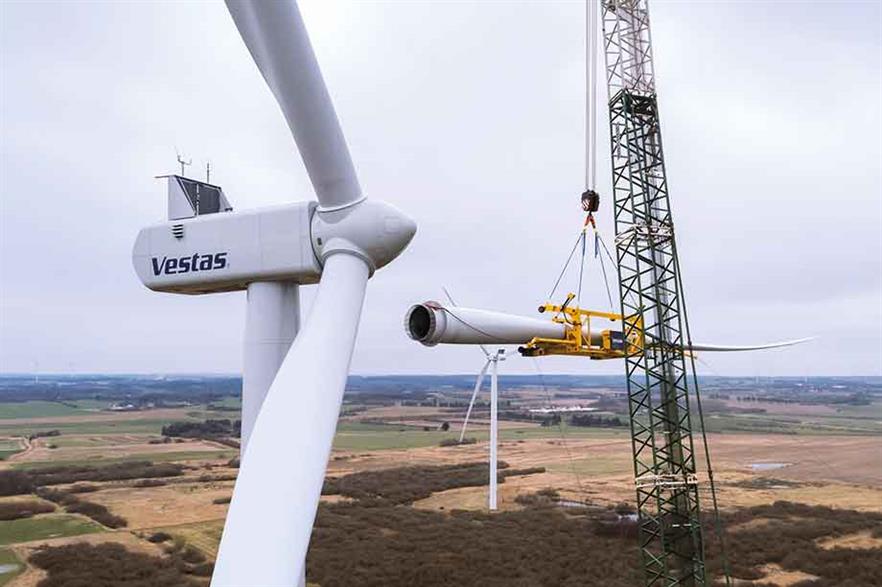 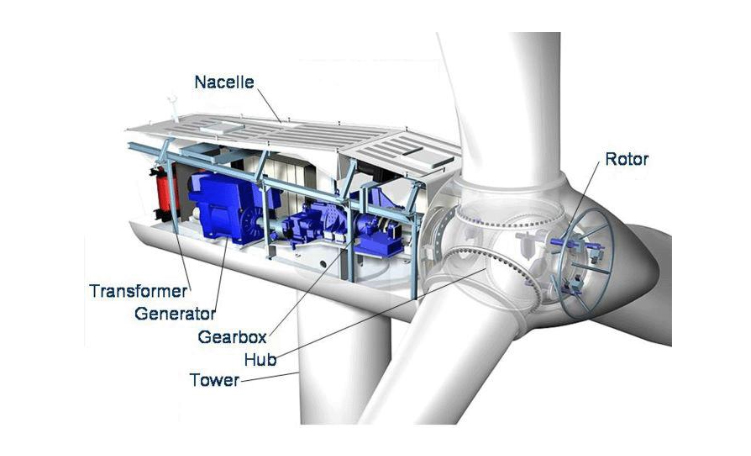 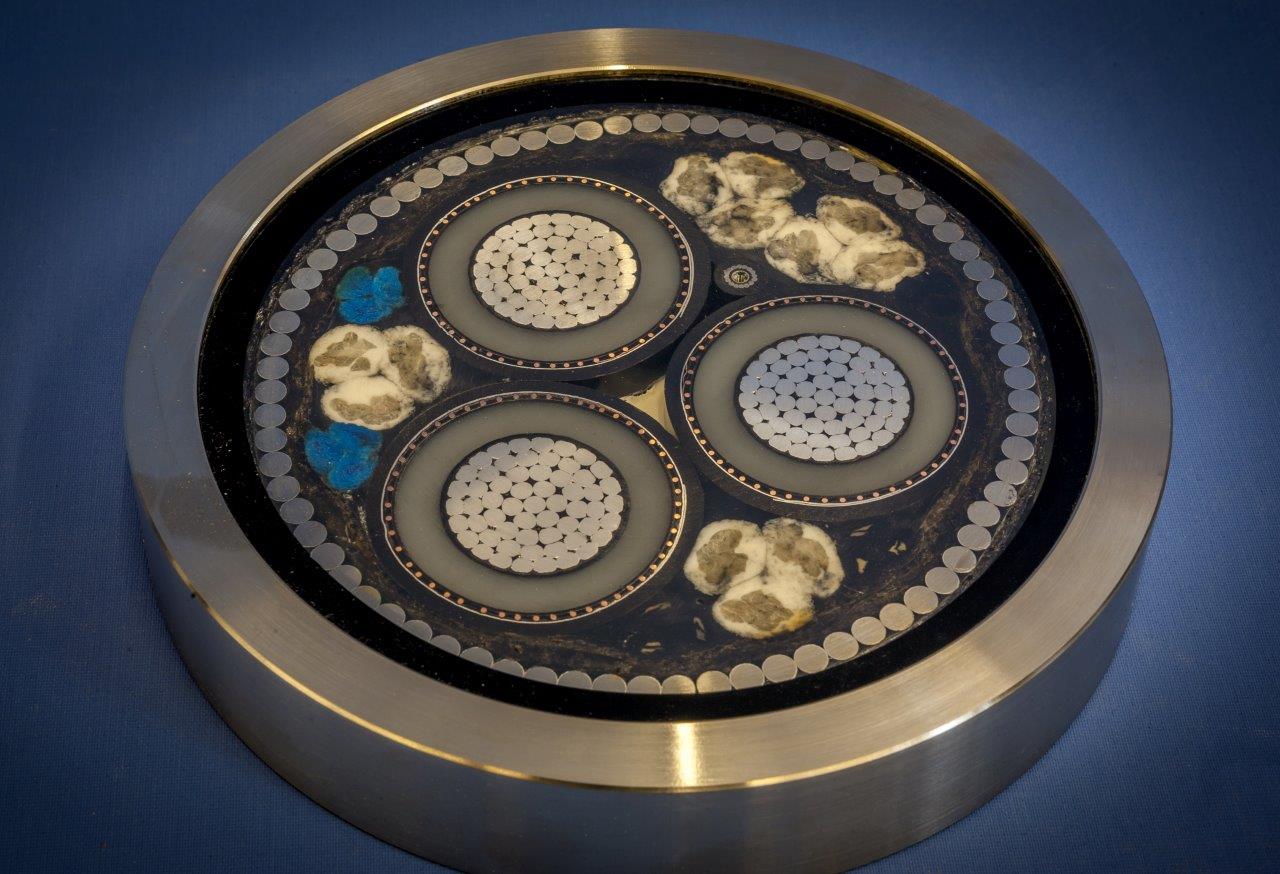 Unit Rates & Details – Detailed estimate
6/19
[Speaker Notes: When developing cost models, there are different types of cost models we can develop. This all depends on the information that is available to you. Generally speaking, we can develop a high-level estimate, or a detailed estimate. 

In our inhouse software Cleopatra, there is a sub-division of different levels. A high level estimate corresponds to an object level, and a detailed estimate corresponds to a unit rate. The levels in Cleopatra link together to form hierarchical assemblies. Choosing the right level you want to use for the estimate of your wind park, depends on the information you have available about the wind park. Thus, it depends on the stage of the project. 

For example, in the beginning phase, you may only have the information available about the total capacity of the total wind farm, but no specifics like the length of the cables etc. In that case, we can use the objects cost model (CLICK). The object cost model is the highest-level estimation, meaning it has a relatively large range of uncertainty. 

At a later stage in the project, it may be the case that more information is available. For example, you may have information about the type of wind turbine, the type of cable, the number of km cables and the amount of labour hours needed. Using this information, it is possible to come to a more detailed cost estimation, for instance by using the Unit Rates (CLICK). The Unit Rates cost model is a more detailed cost estimation of the costs. Therefore, it is also more accurate.]
High level offshore wind farm cost model (Object)
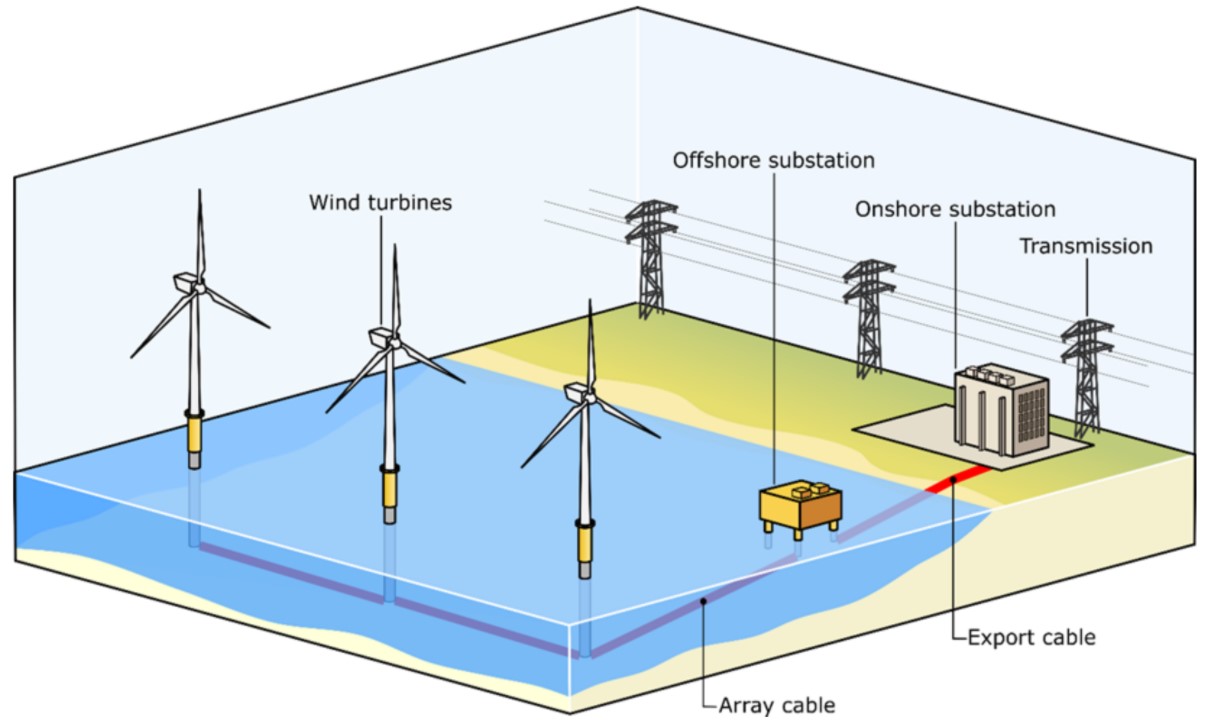 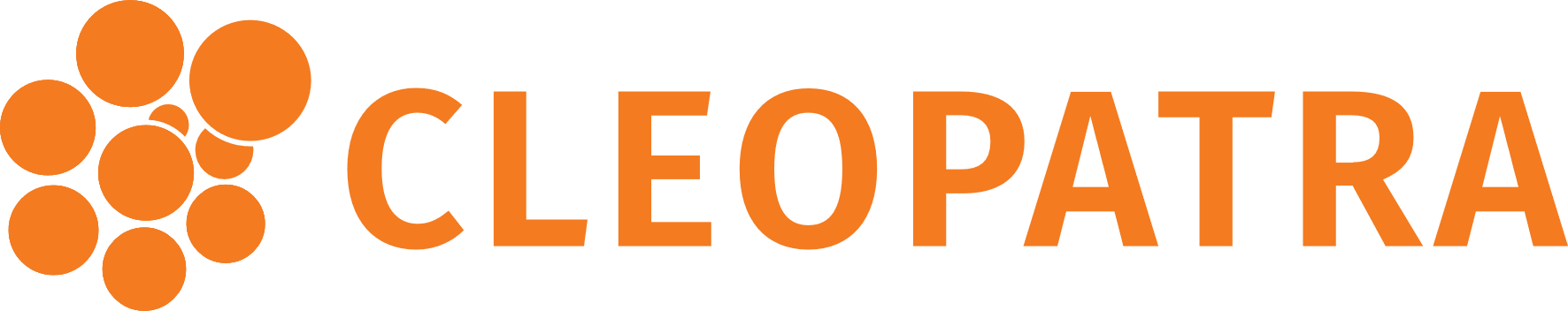 7/19
[Speaker Notes: To be able to estimate the costs of an offshore wind park, we must understand the components that make up an offshore wind park. 

The infrastructure that is needed to provide electricity from the offshore wind park to the end-user can be split up into: wind turbines, cables and substations (see Figure 1). 

The wind turbine generally consists of a rotor which is connected to a generator in the nacelle to produce the electricity. The generated electricity is then transported from the wind turbine to an offshore substation by means of array cables. At the offshore substation, the electricity is transformed and then transported to an onshore substation through the array cables.]
High level offshore wind farm cost model (Object)
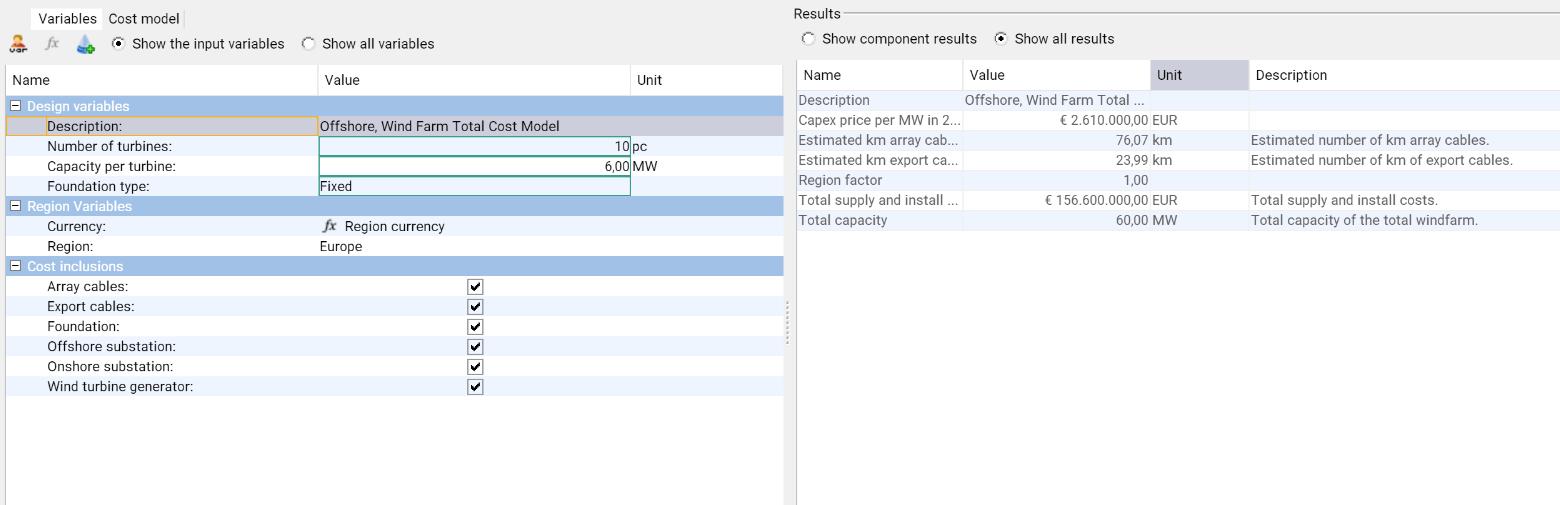 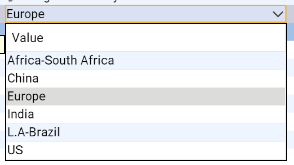 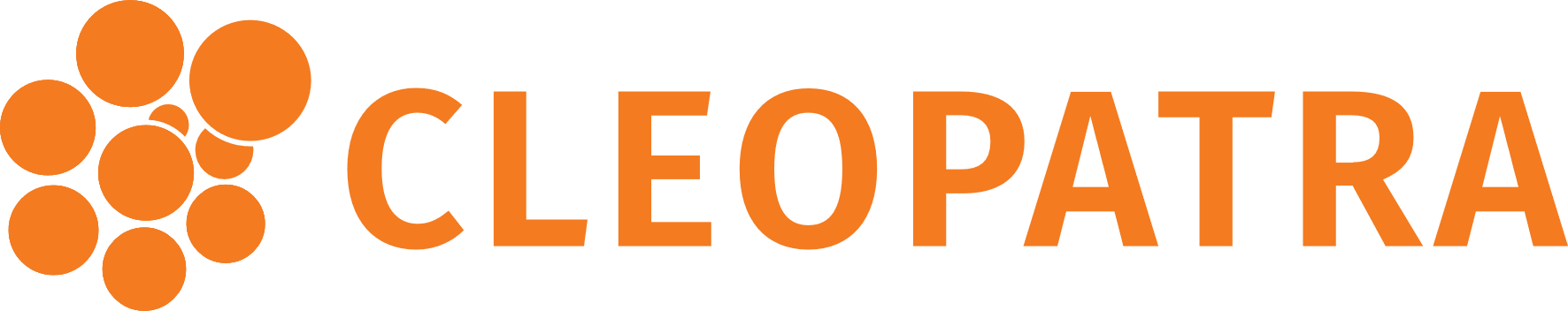 8/19
[Speaker Notes: Let’s take a look at the high-level offshore wind farm cost model in Cleopatra. This is an Object cost model. Such a model would be used in the beginning phase of a project, in the Front-End-Loading phase. 

For this cost model, you can give the following input parameters in the cost model :
Number of turbines 
Capacity per turbine 
Foundation type, which is either Fixed or Floating. 
Region (CLICK), which is either Africa, China, Europe, India, Latin America, or the U.S.

Lastly, it is also possible to choose which parts of the wind farm to include in the cost estimation.]
High level offshore wind farm cost model (Object)
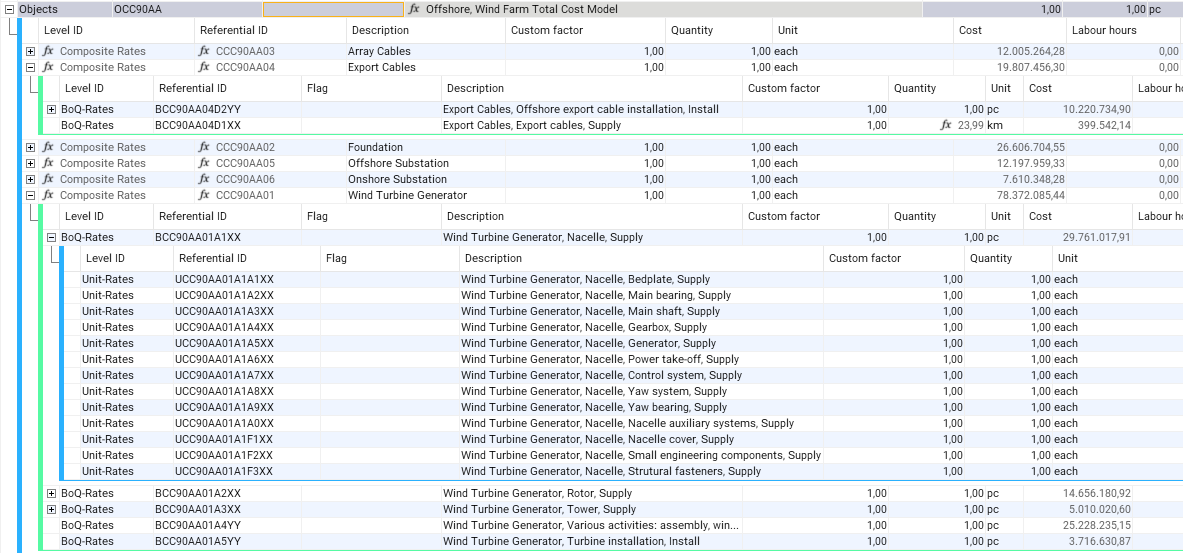 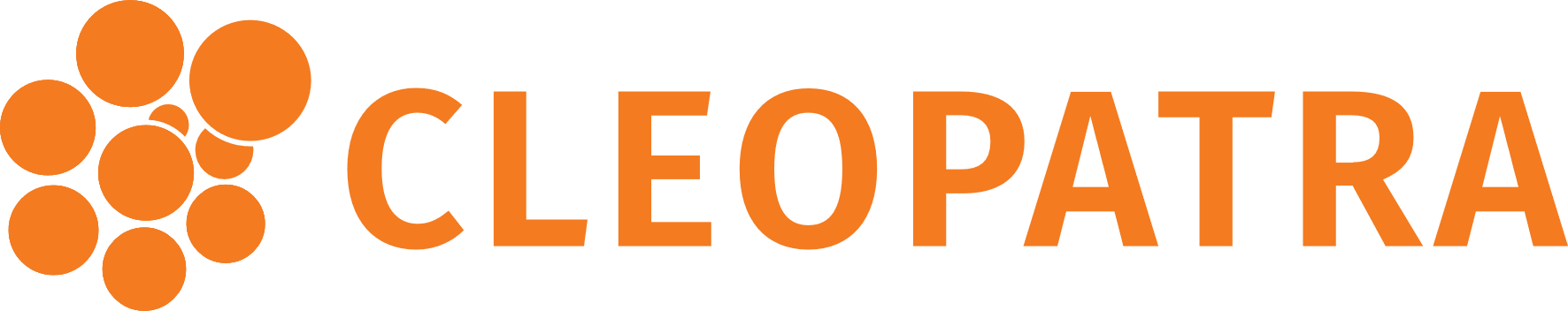 9/19
[Speaker Notes: Once these input parameters have been defined, the cost model calculates the costs. The calculation is based on a breakdown of percentages and a Capex/MW price. The Capex/MW price is based on the data of the most recent year, indexed to the year that the offshore wind park will be installed.  

As you can see, the Objects cost model is divided up into array cables, export cables, foundation, offshore substation, onshore substation and wind turbine generator. These are the composite rates in the cost model. 

For the wind turbine generator, we can also see the BoQ-rates, which contain a further breakdown of the costs. For example, the wind turbine generator consists of the nacelle, rotor and tower.]
Detailed cost model -  Wind Turbine Generator
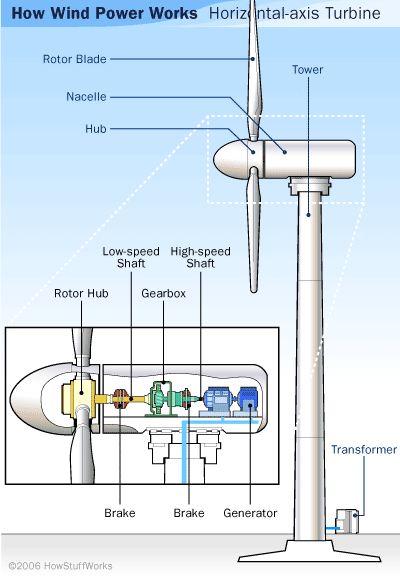 Wind Turbine Generator costs: 
Tower, Rotor assembly, Nacelle 

2. Determined cost model variables:
Turbine capacity (MW)
Location  

3. Calculated specifications:
Volume and dimensions nacelle 
Weight of nacelle (t)
Rotor diameter (m)
Tower weight (t)
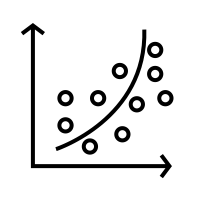 Regression
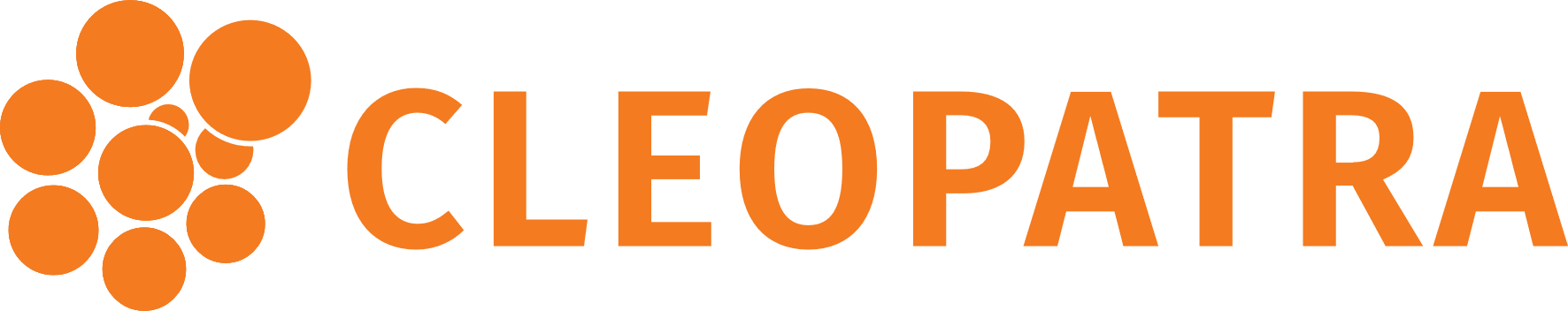 10/19
Regression model -  Rotor costs
Fit the cost data with expected cost variables:
Rotor diameter 
Rotor weight 
Swept area 
Choose the model with the best approximation (highest R2 value) 
Rotor diameter
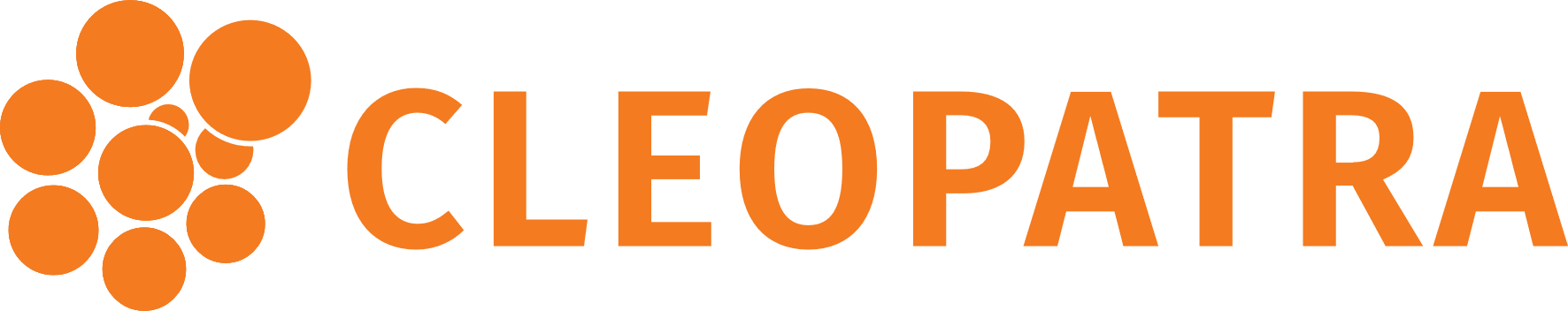 11/19
Cleopatra cost model -  Wind Turbine Generator
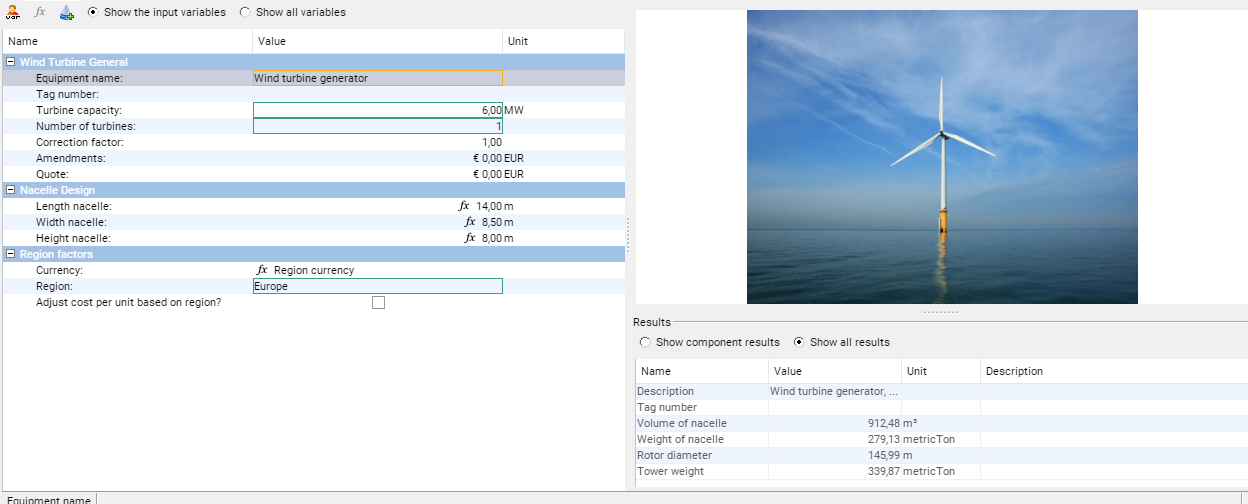 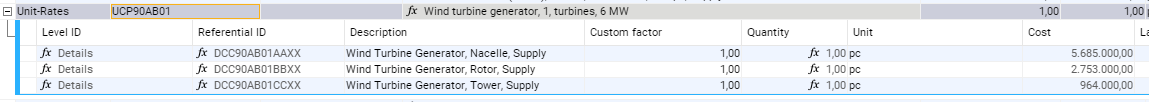 12/19
Detailed cost model - Monopile
Monopile costs

Determined cost model variables :
Diameter (m) 
Water depth (m) 

Calculated specifications:
Length (m)
Surface area steel (m2)
Weight of monopile (t)
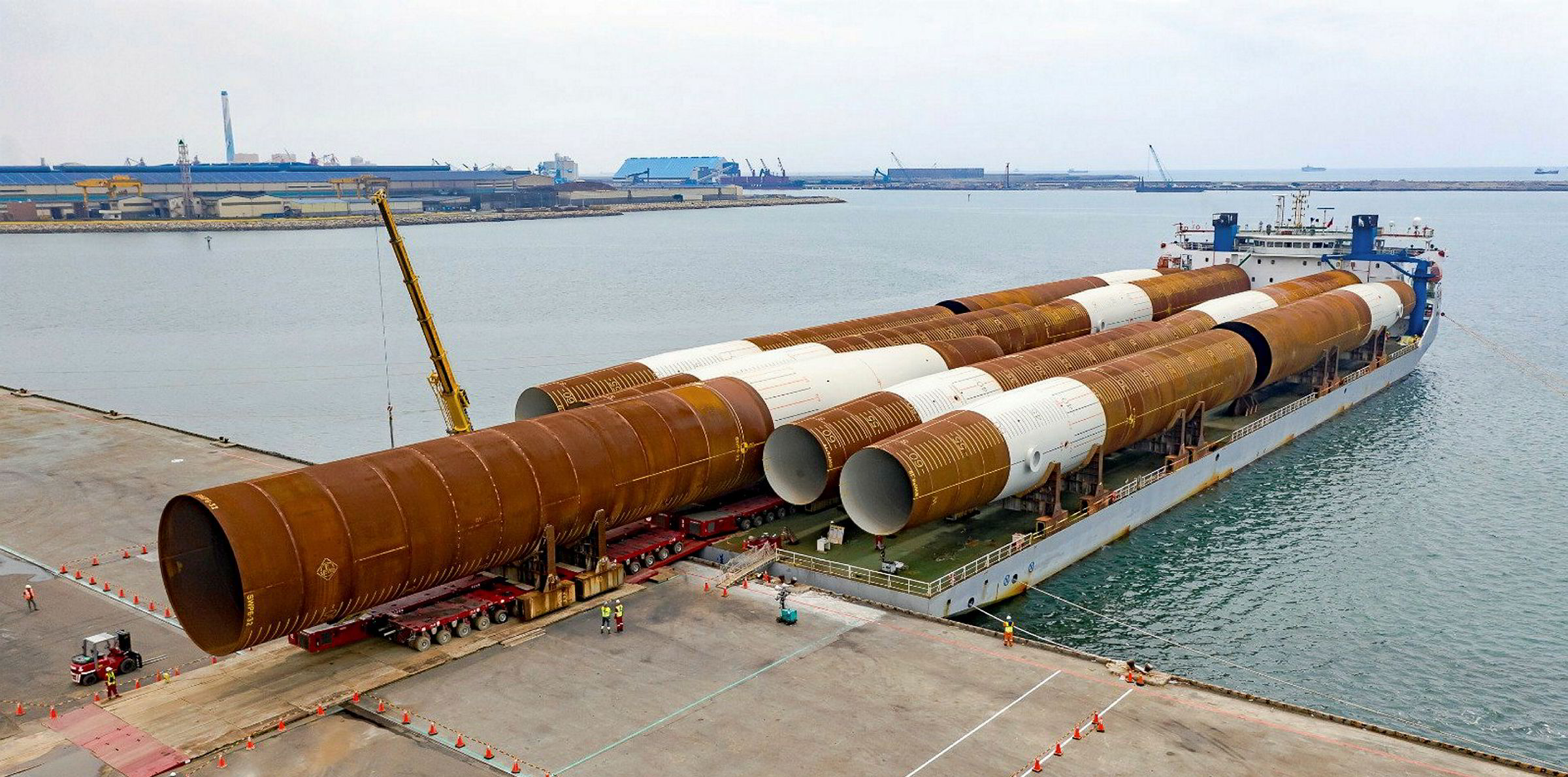 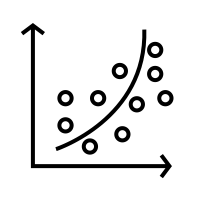 Regression
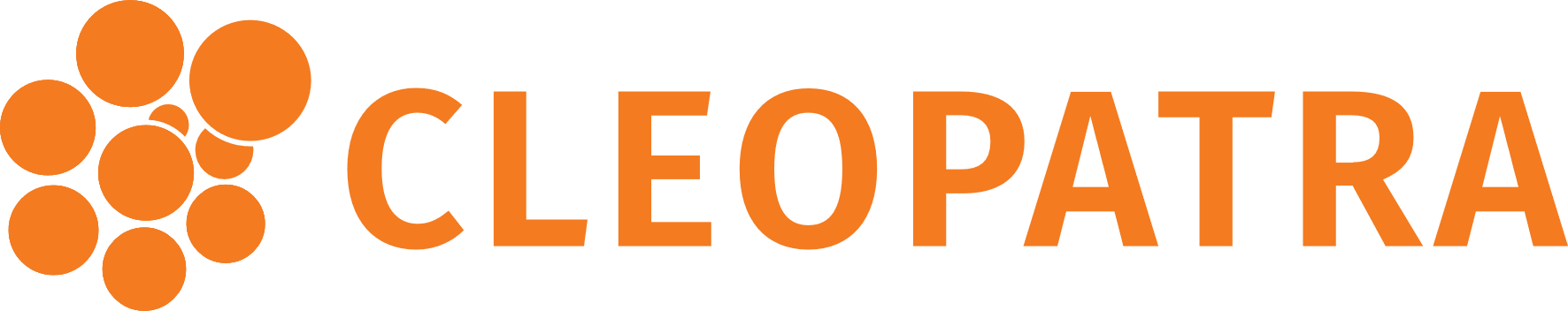 13/19
Cleopatra cost model - Monopile
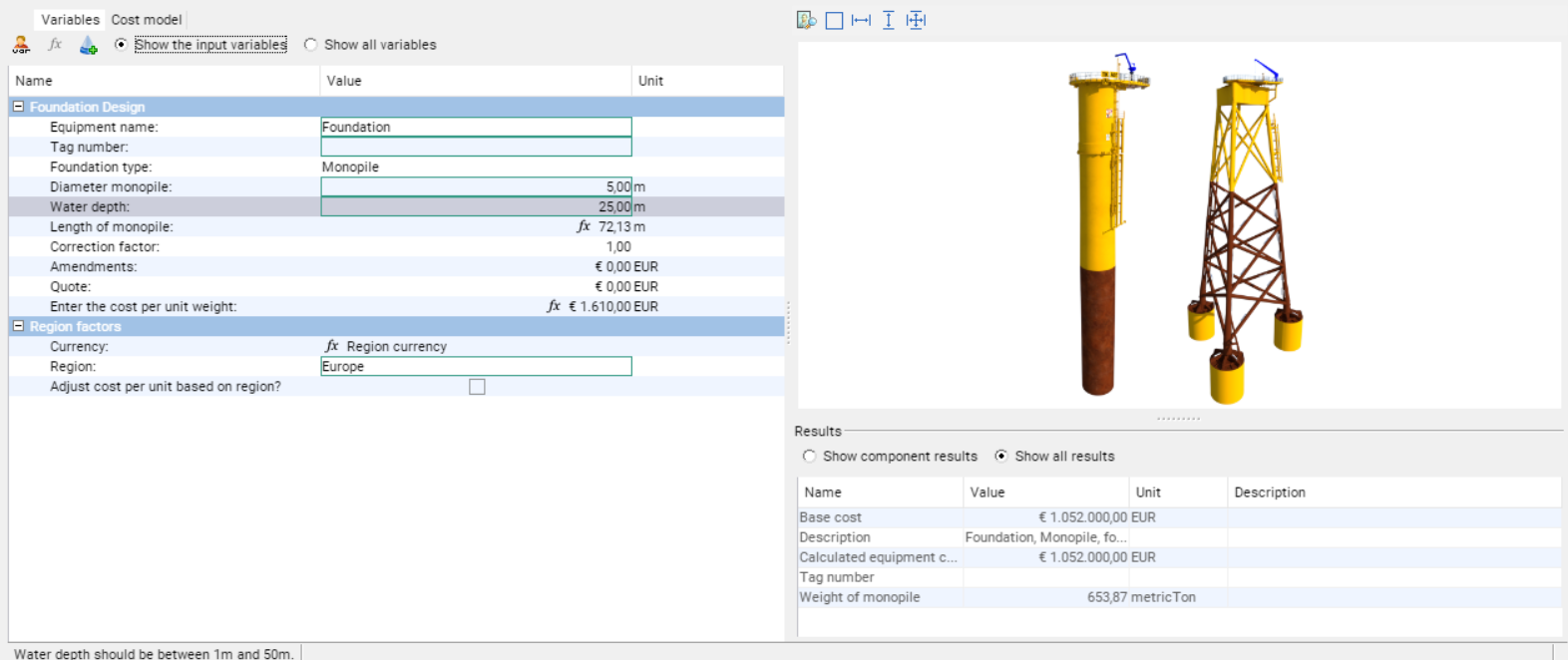 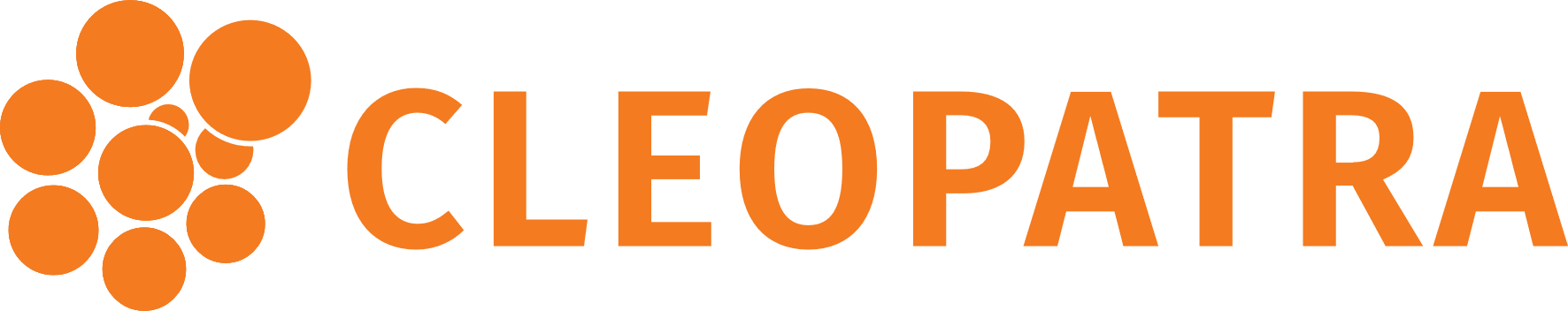 14/19
Detailed cost model - Array Cables/Export Cables Model
Array Cables/Export cables costs

Determined cost model variables 
Nominal Voltage (kV)
Conductor section (mm2) 
Total km of cables 

Cost/km price based on multi-variate regression
Nominal Voltage (kV)
Conductor section (mm2)
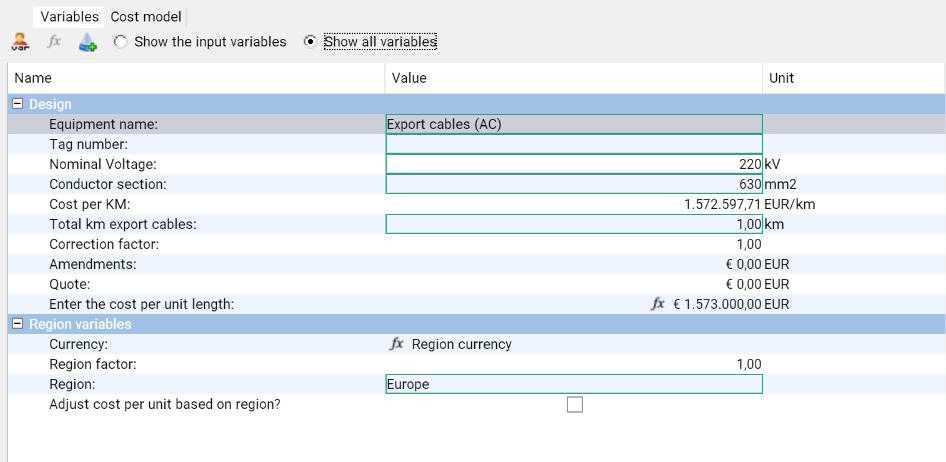 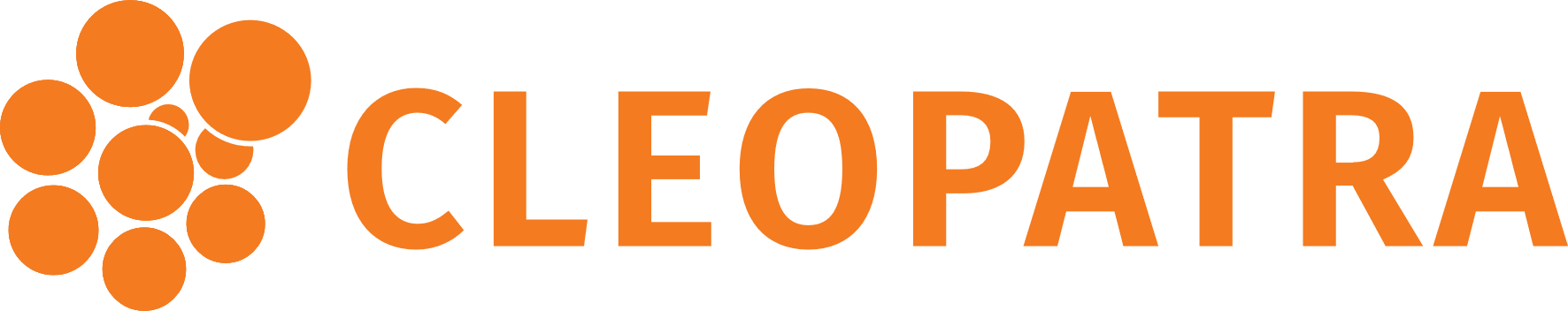 15/19
Offshore Substation (HVAC) Model
Offshore substation costs:
Jacket structure 
Topside structure  

Determined cost model variables :
Windfarm capacity (MW)

Calculated specifications:
Foundation weight (t)
Topside weight (t)
Total weight of structure (t)
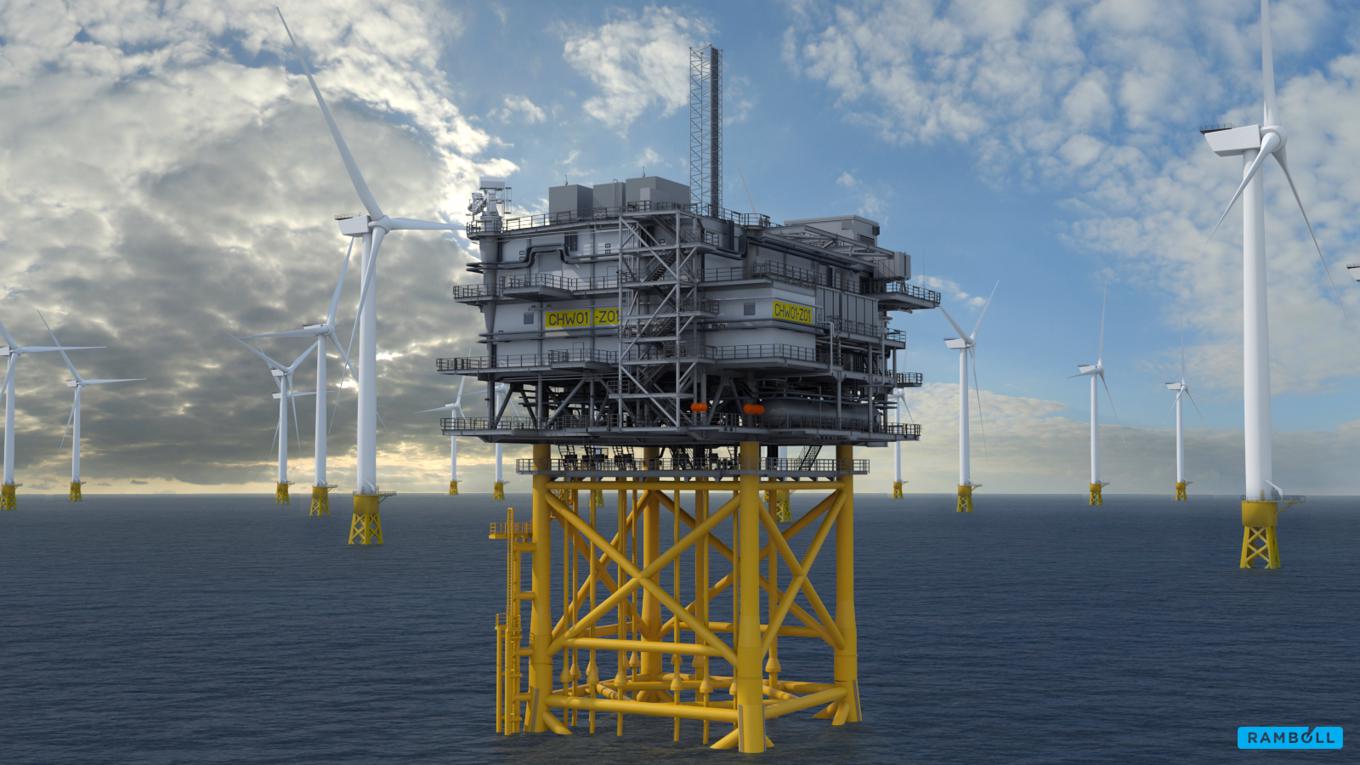 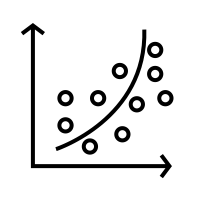 Regression
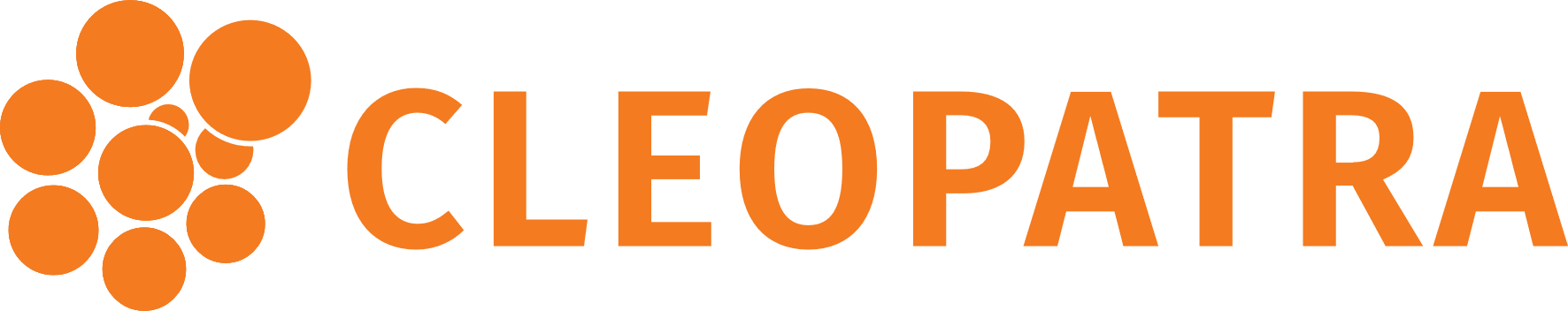 16/19
Maintaining a cost database
Using one standardized cost database is recommended 
Central place to store and maintain cost information 
Use of hierarchical breakdown structure
Indexation of the cost models 
Standard cost reports
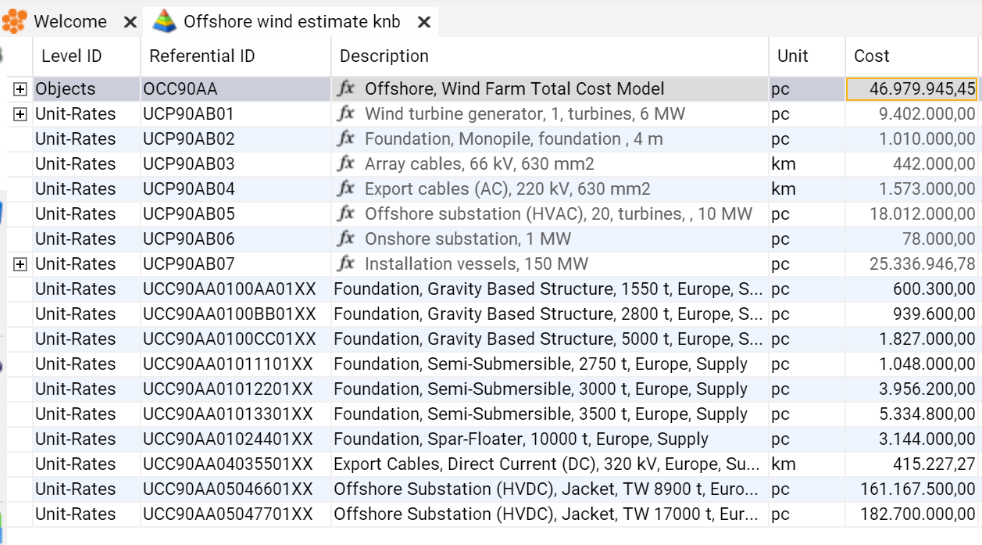 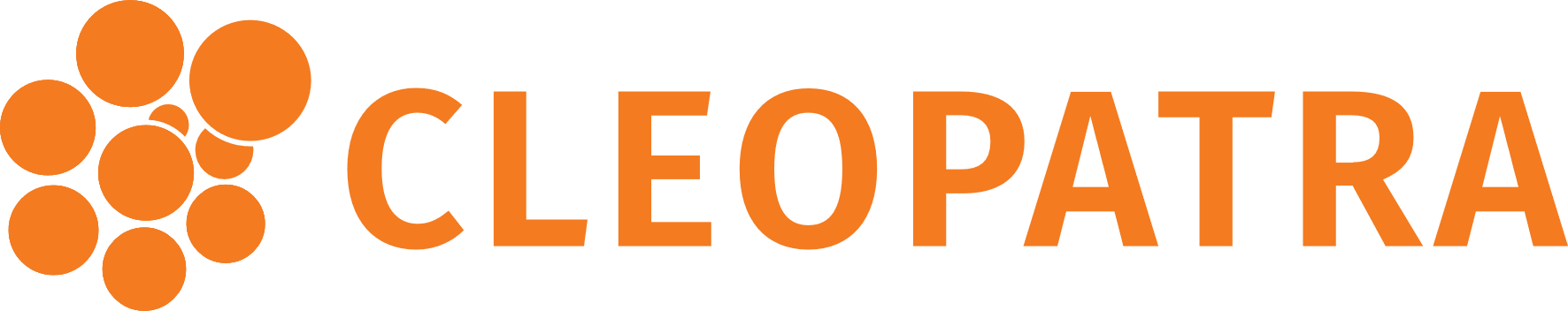 17/19
[Speaker Notes: Once a cost model for an offshore wind park has been produced, it is important to keep the structure of the model in a standard format. 

A good solution to keep the cost data in a standard format, is to use a cost database. The cost database can function as a central place to store and maintain all the cost information. Hierarchical breakdown structures can be used to have a structured overview of all the components in the cost database. To keep the prices up to date throughout time, we can for instance use indexation tables to index the costs to the correct moment in time. Next to this, it is also possible to use the cost database for standard cost reports over time. Using a cost database therefore is of high added value to successfully estimate the capital expenditures of offshore wind parks.]
Cost reports using breakdown structures
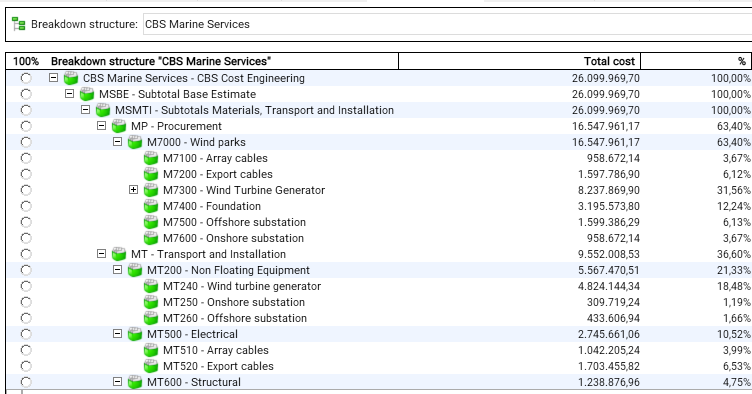 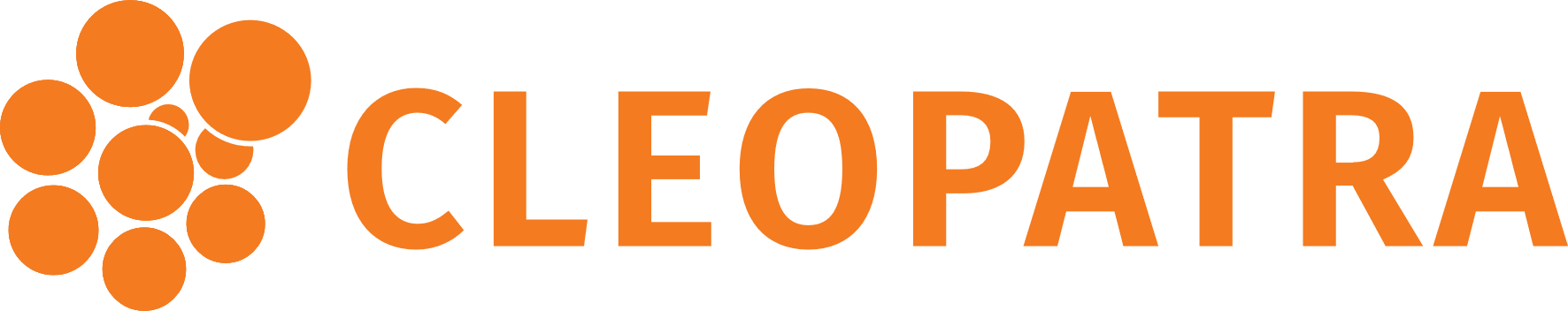 18/19
[Speaker Notes: Standard cost reports can for instance be made by assigning cost components to a breakdown structure in Cleopatra. For example, in this breakdown structure, we can see the sub-division of the infrastructure of the wind park. We can see the cables, the wind turbine generator, the foundation and the substation. It also shows us the percentage of the total costs of the breakdown keys.]
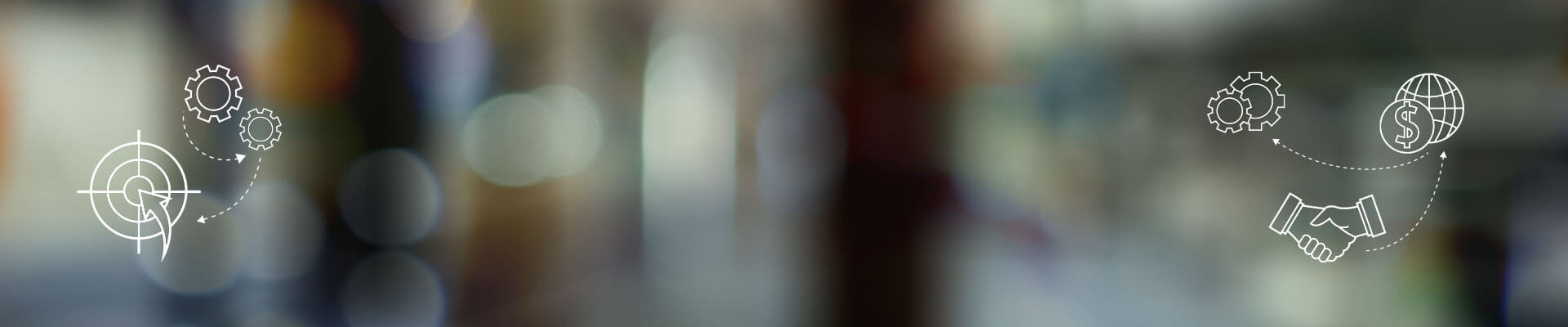 Q & A
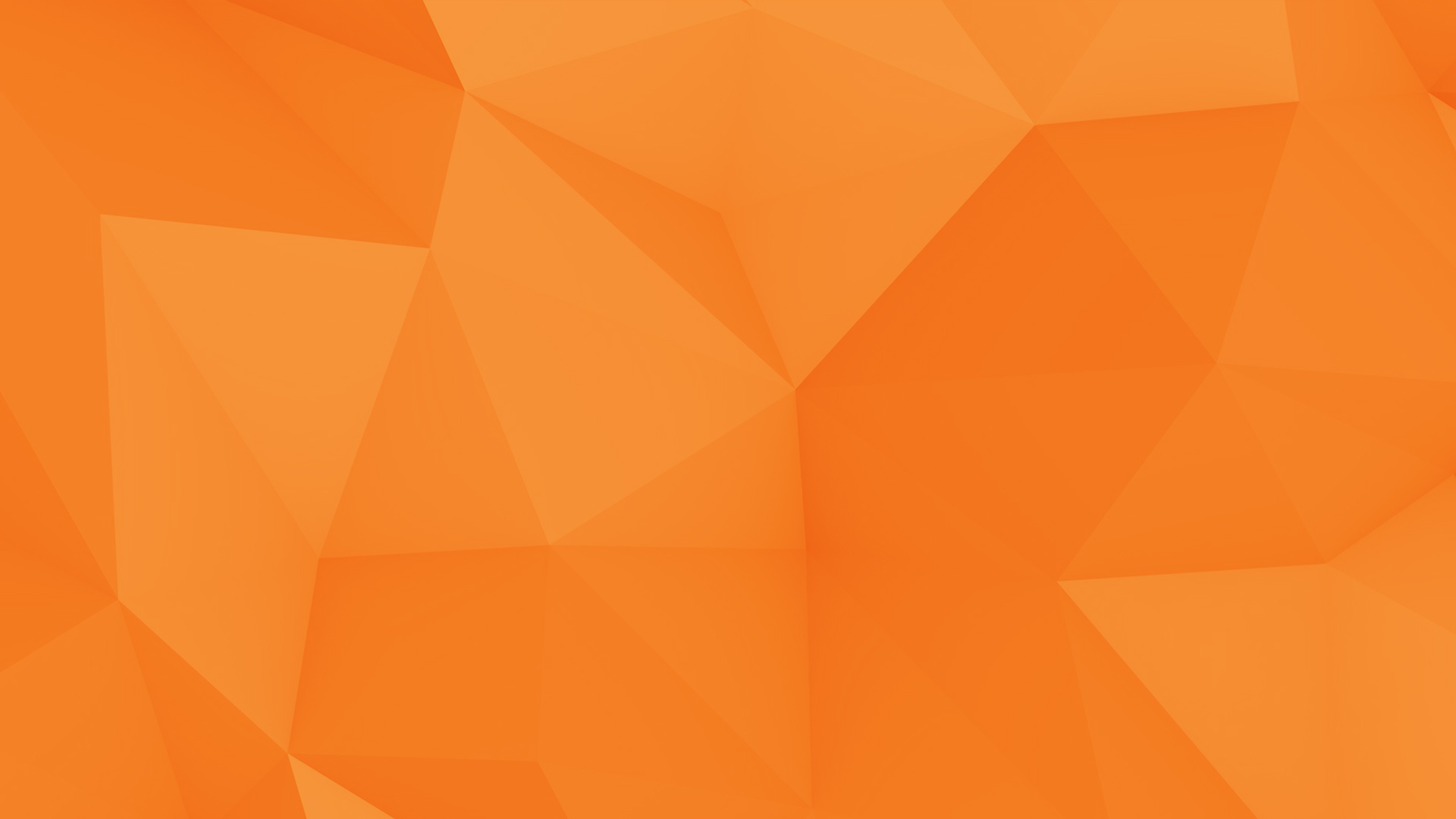 DO YOU WANT TO KNOW MORE?

Visit our booth on the conference!

Schedule a demo on our website www.costmanagement.eu
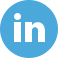 19/19
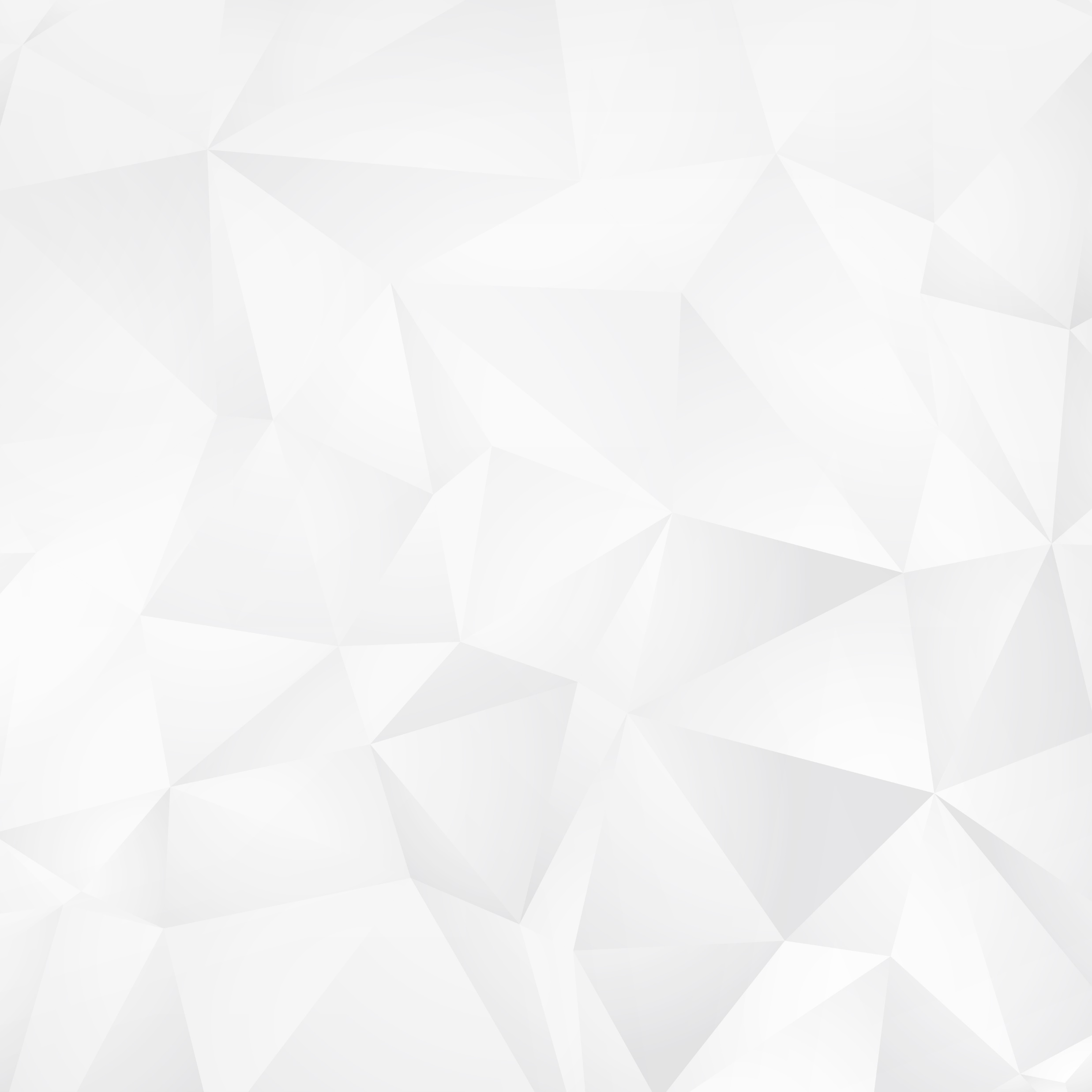 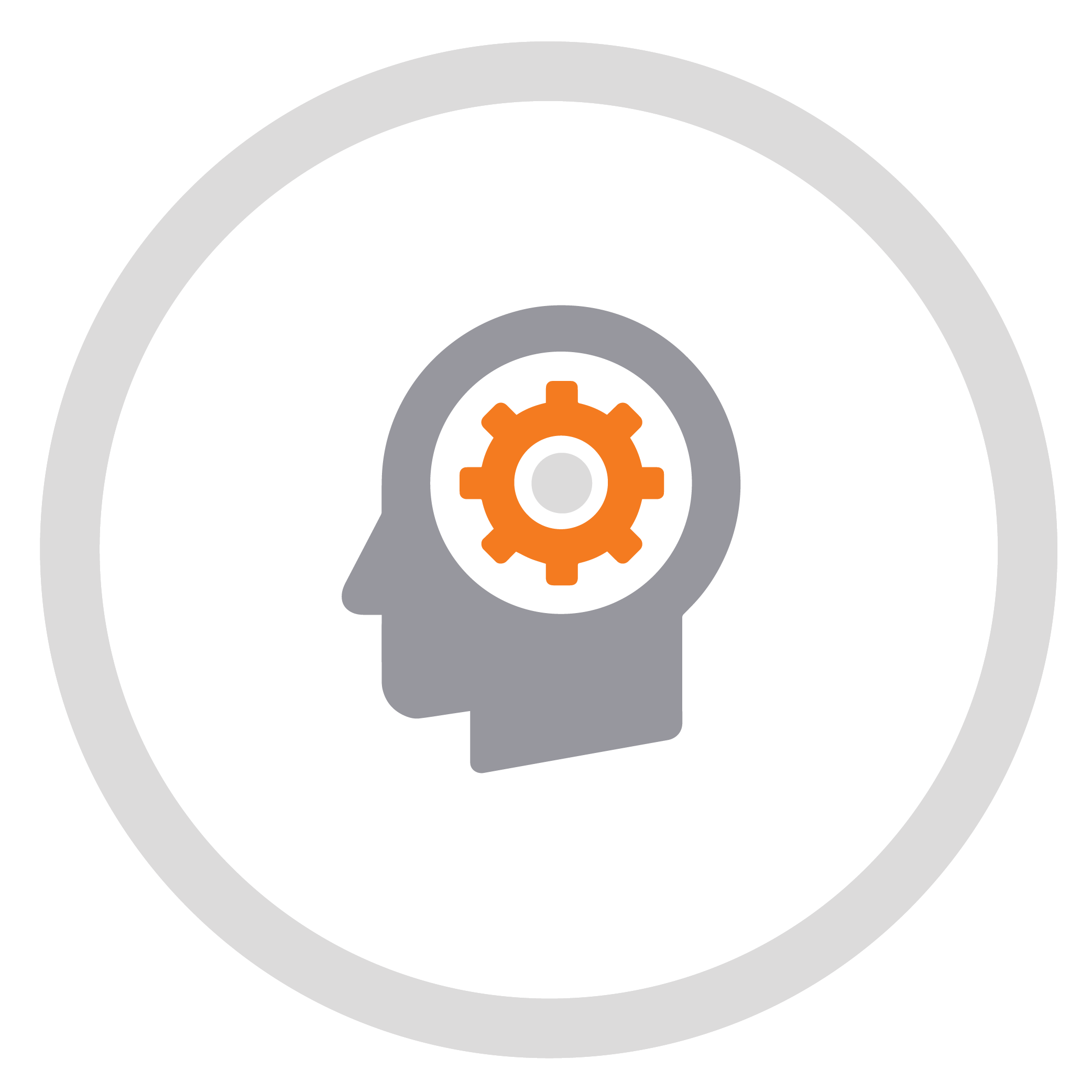 Back-up slides
Offshore Wind Parks
Class 5 Offshore Wind Estimate
1. Cost model input:
Amount of turbines 
Average MW per turbine 
Region: Europe/APAC/China/Americas 
Foundation: Fixed/Floating 
Offshore start year
2. Determine:
Region Factor 
CAPEX M€/MW
22
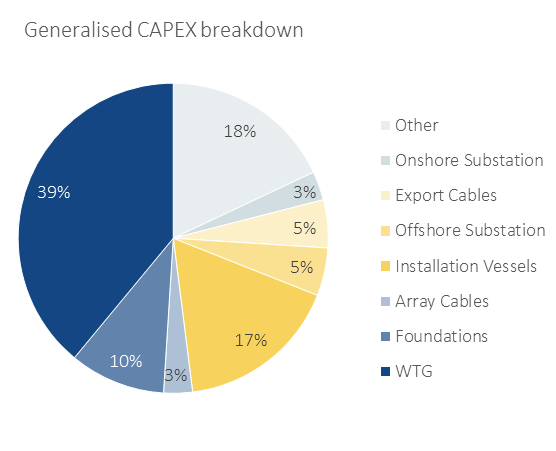 Class 5 Offshore Wind Estimate
3. Calculate:
Total costs = M€/MW * amount of MW * Region Factor
4. Calculate:
Detailed Cost Breakdown
Supply and Install
Region factor, M€/MW
Detailed Cost Breakdown
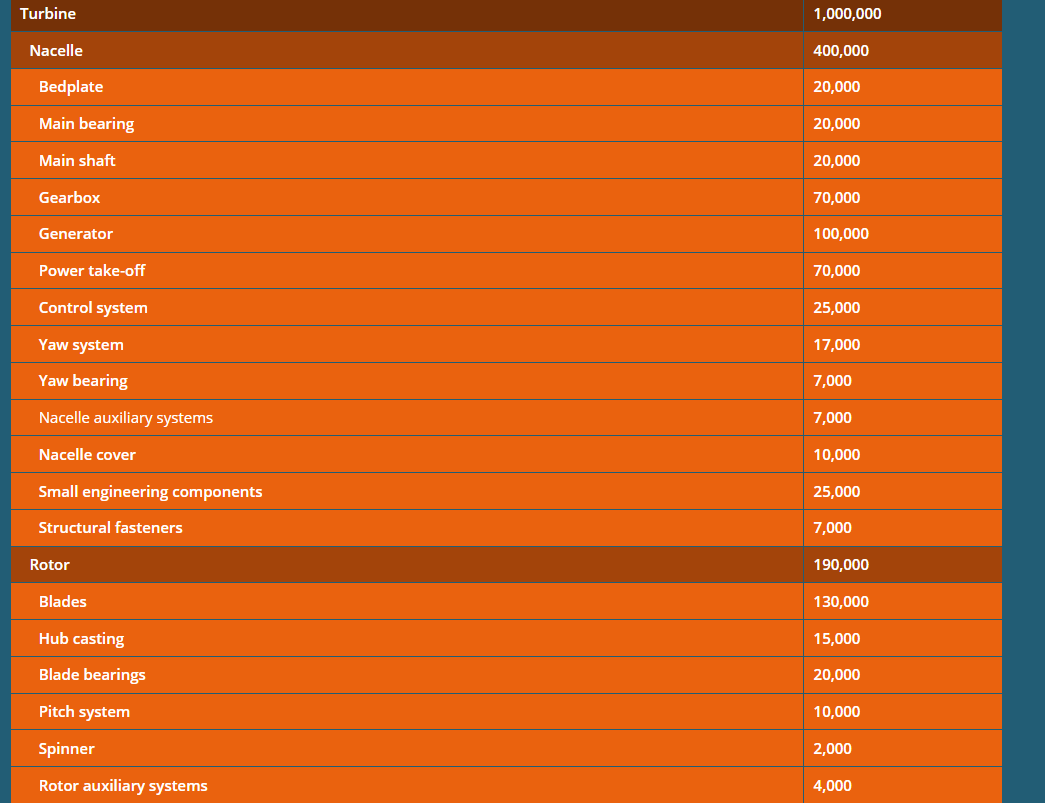 23
Parametric Model – Installation
Installation costs of the following components are estimated:
Wind Turbine Generator 
Wind Turbine Foundation 
Array cables
Export cables 
Offshore substation
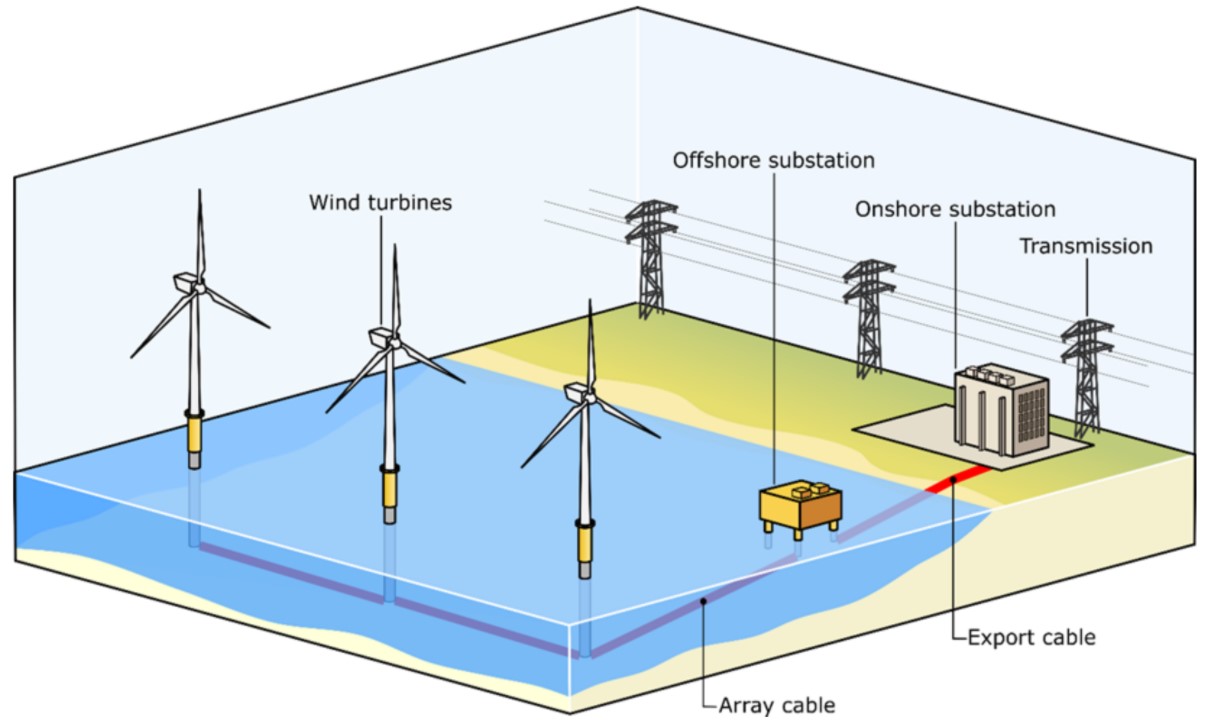 24
Parametric Model – Installation
Two types of installation models for foundation installation:
Barge: barge will transport the monopiles and TPs from staging area to site, installation vessel will perform the activities 
Self-transport model: installation vessel will pick-up monopiles and TPs, return to site, begin operations
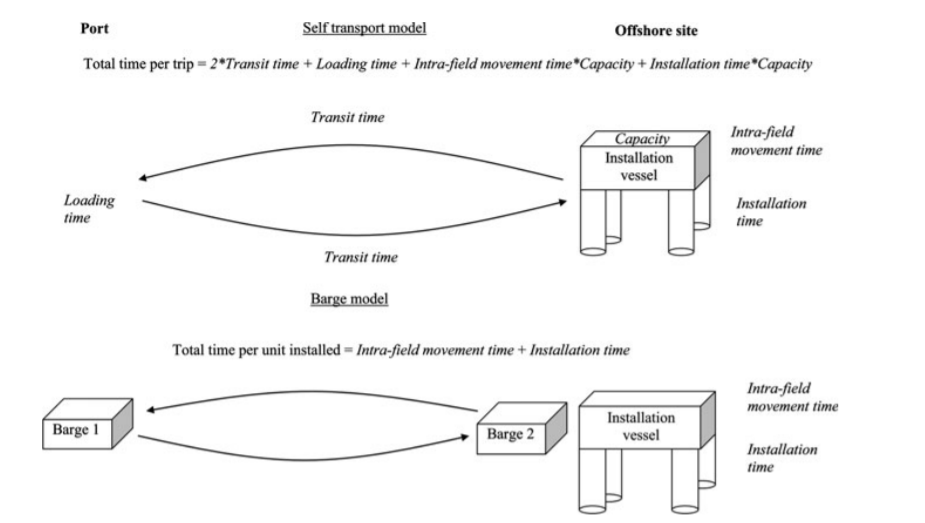 25
Parametric Model – Installation
Inputs for installation model:
General
Farm capacity (MW)
Turbine capacity (MW)
Number of substations (-)
Vessels for WTG / Foundation 
Vessel type for WTG / Foundation (Crane Vessel or SSCV/DCV), including lift capacity 
Number of vessels for WTG / Foundation (-)
Distance to port for WTG / Foundation (nm)
Weather-adjustment factors for WTG / Foundation  (%)
Vessels for Substation
Vessel type for Substation (Heavy Lift < 1000 t or > 1000 t) 
Export cables 
Export cable length (km)
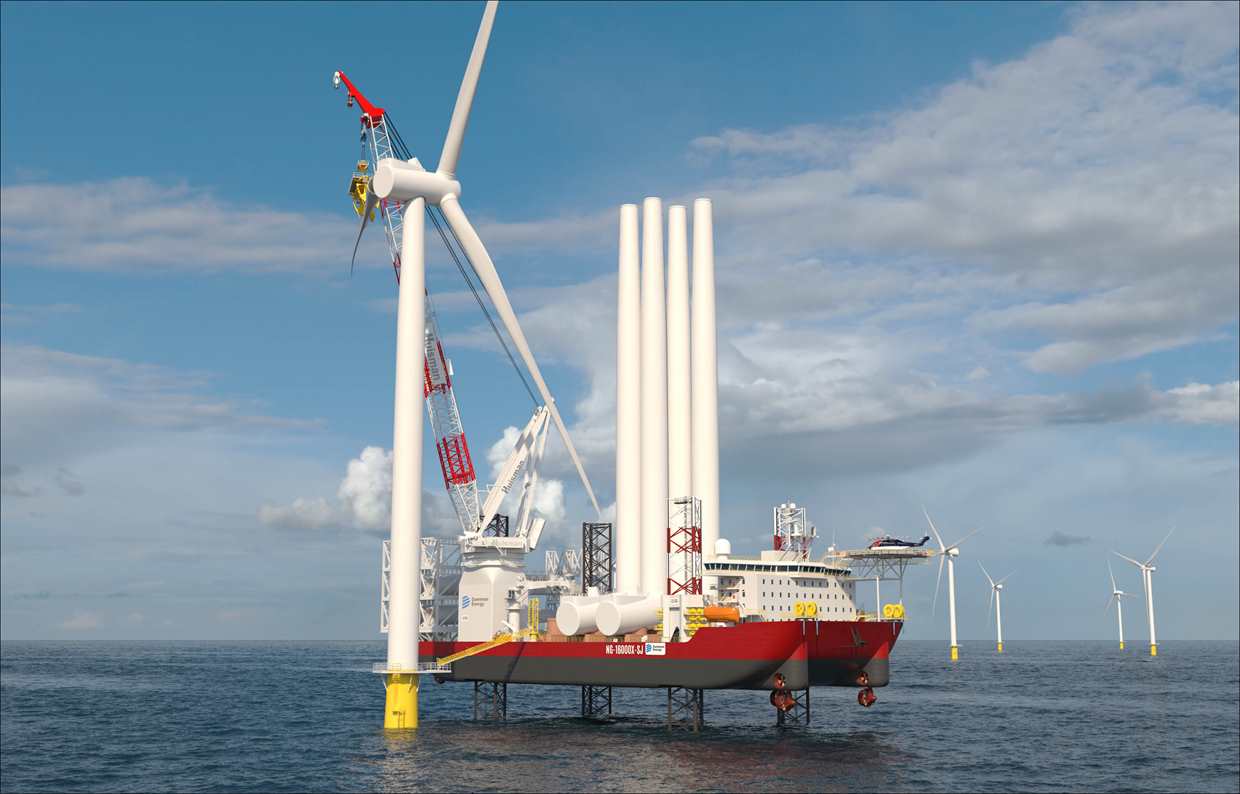 26
Parametric Model – Installation
Based on the input variables, suggested values are calculated:
Vessel type for WTG / Foundation 
Main installation vessel day-rate (EUR/day) 
Total spread day-rate (EUR/day) 
Load time per trip (h)
Vessel speed (knots)
Installation time per unit (h)
Load time per unit (h)
Inner array move time per unit (h)
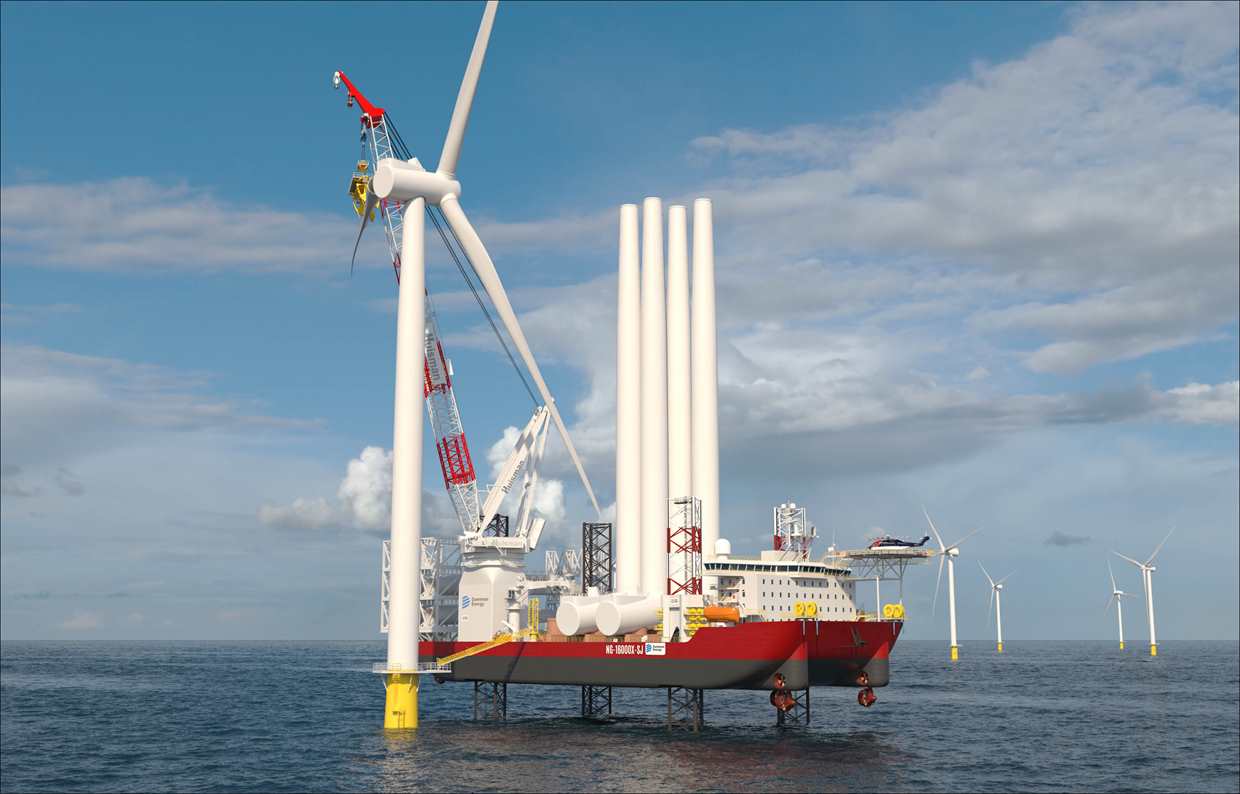 27
Parametric Model Cleopatra – Installation
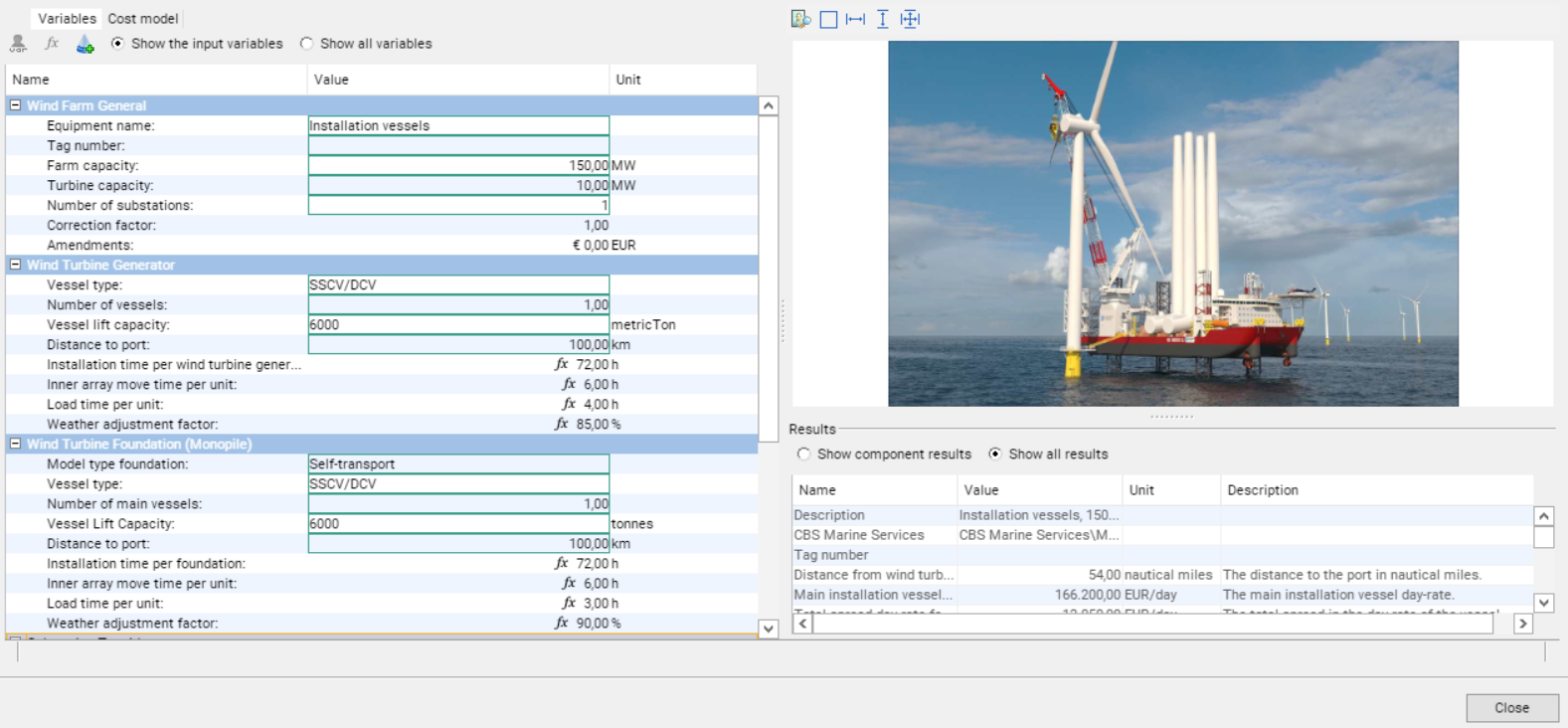